МИНИСТЕРСТВО ОБРАЗОВАНИЯ РМ
ПОРТФОЛИО
Шмыгиной Анастасии Андреевны
УЧИТЕЛЯ-ЛОГОПЕДА СТРУКТУРНОГО ПОДРАЗДЕЛЕНИЯ 
«ДЕТСКИЙ САД № 11 КОМБИНИРОВАННОГО ВИДА» 
МБДОУ «ДЕТСКИЙ САД «РАДУГА» КОМБИНИРОВАННОГО ВИДА»
РУЗАЕВСКОГО МУНИЦИПАЛЬНОГО РАЙОНА
Сведения об аттестуемом
Шмыгина Анастасия Андреевна
Дата рождения: 10.05.1999 г. 
Профессиональное образование: высшее (магистратура), 
МГПУ им. М. Е. Евсевьева, 
по специальности «Логопедия»
Диплом №  6152 
Дата выдачи: 05.07.2023 г. 

Стаж педагогической работы по специальности: 3 года
Стаж работы в данном учреждении: 2 года

Наличие квалификационной категории: 
соответствие занимаемой должности

Дата последней аттестации: 11.10.2023 г.
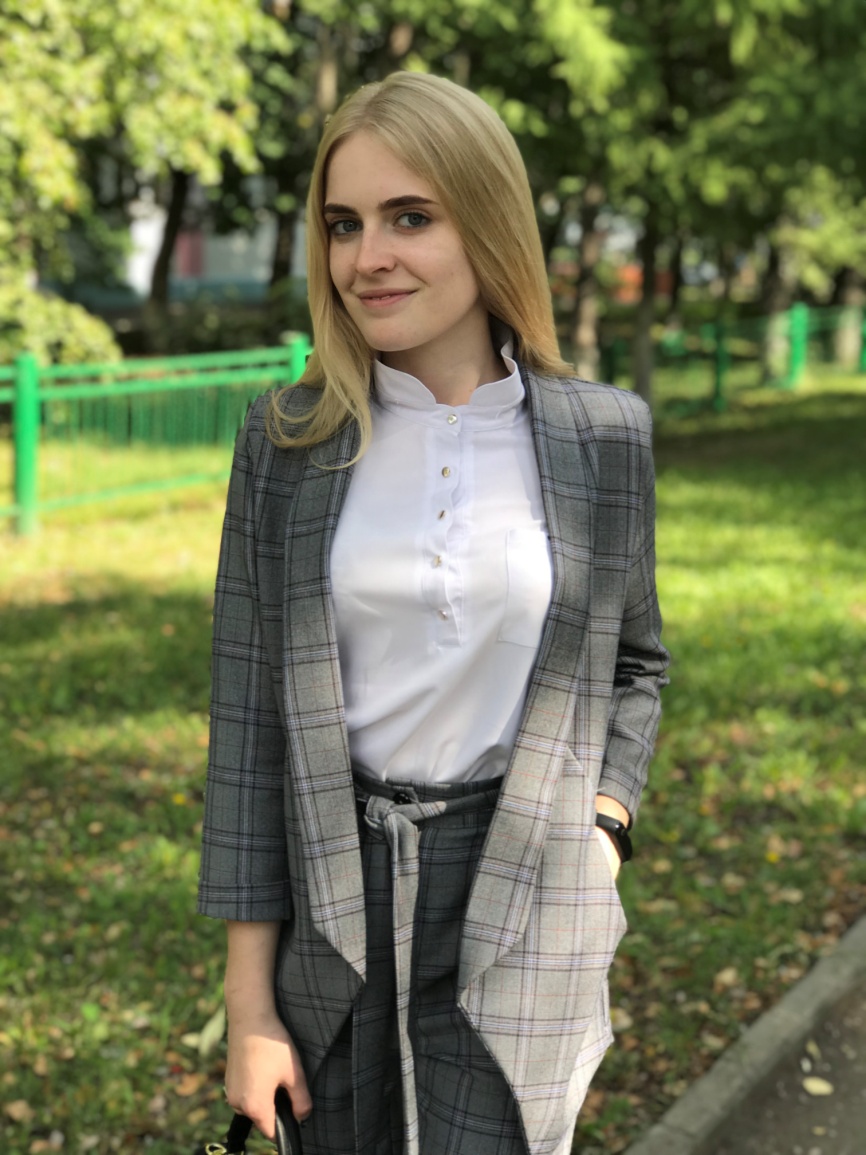 Педагогический опыт по теме: 
«Развитие связной речи дошкольников средствами драматерапии»
представлен на сайте https://ds11ruz.schoolrm.ru/sveden/employees/19256/561669/
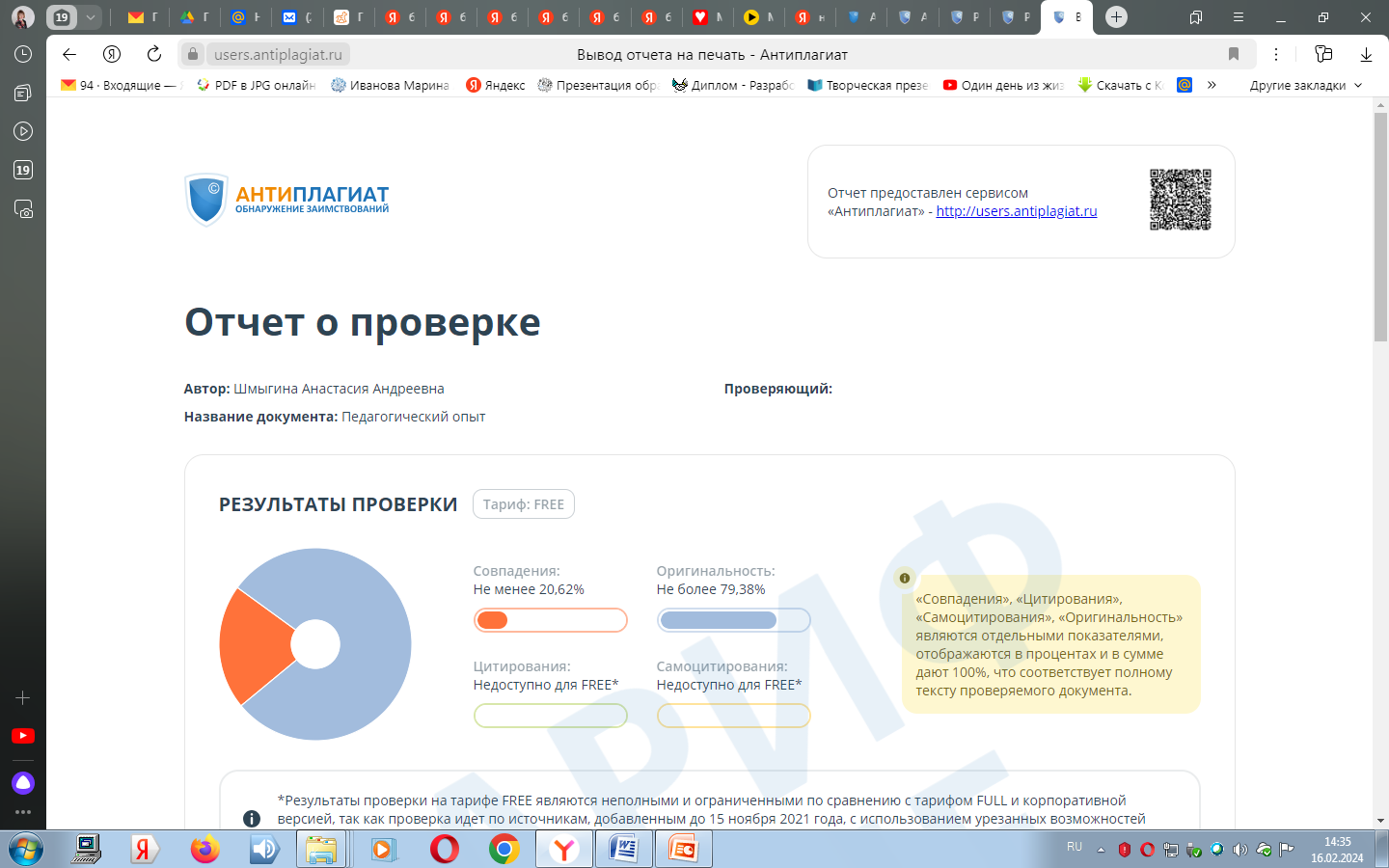 1. СООТВЕТСТВИЕ ДАННЫХ ПЕРВИЧНОГО ОБСЛЕДОВАНИЯ И ДИАГНОЗА ПЕРСПЕКТИВНОМУ ПЛАНУ ИНДИВИДУАЛЬНОЙ ИЛИ ГРУППОВОЙ КОРРЕКЦИИ
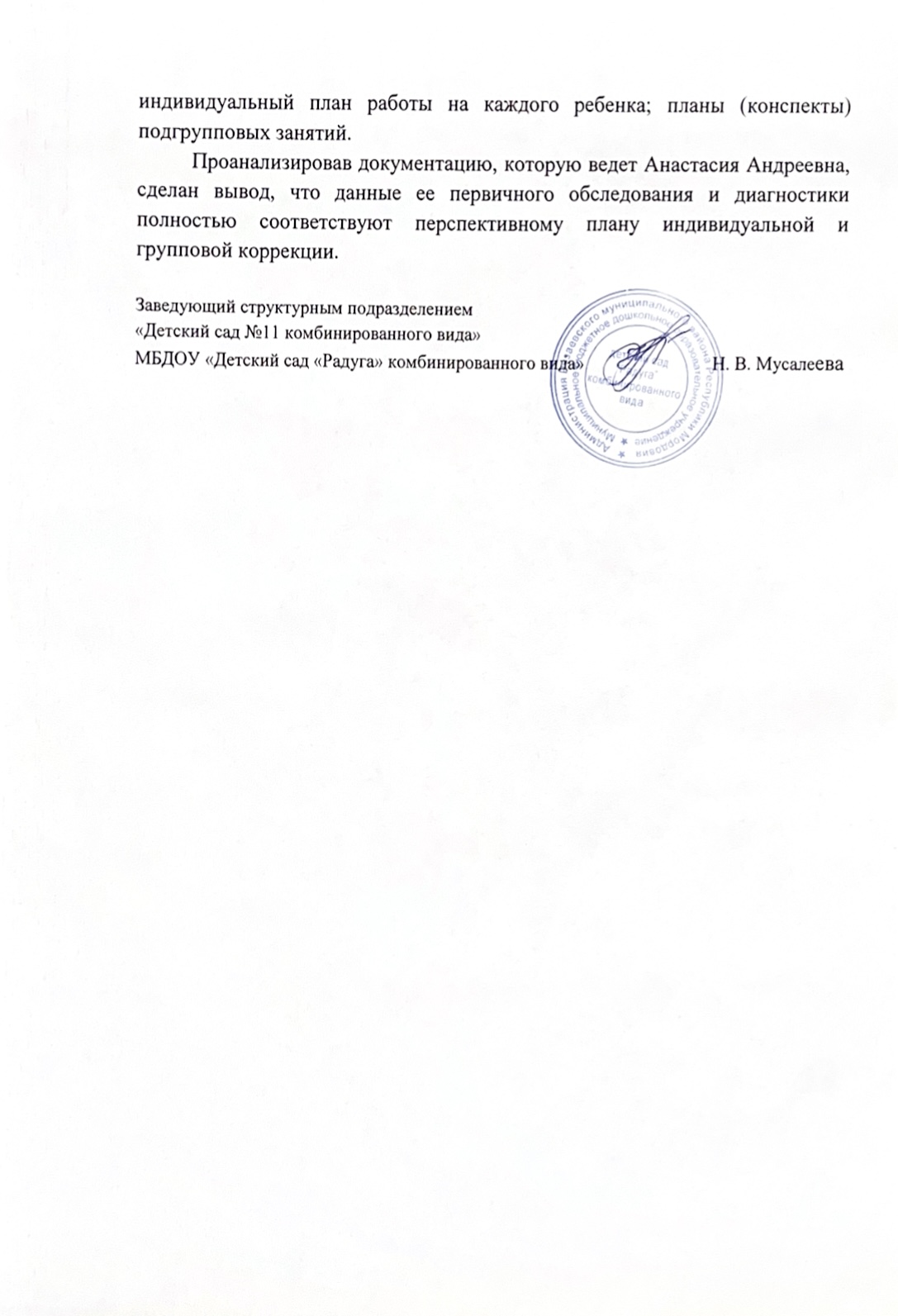 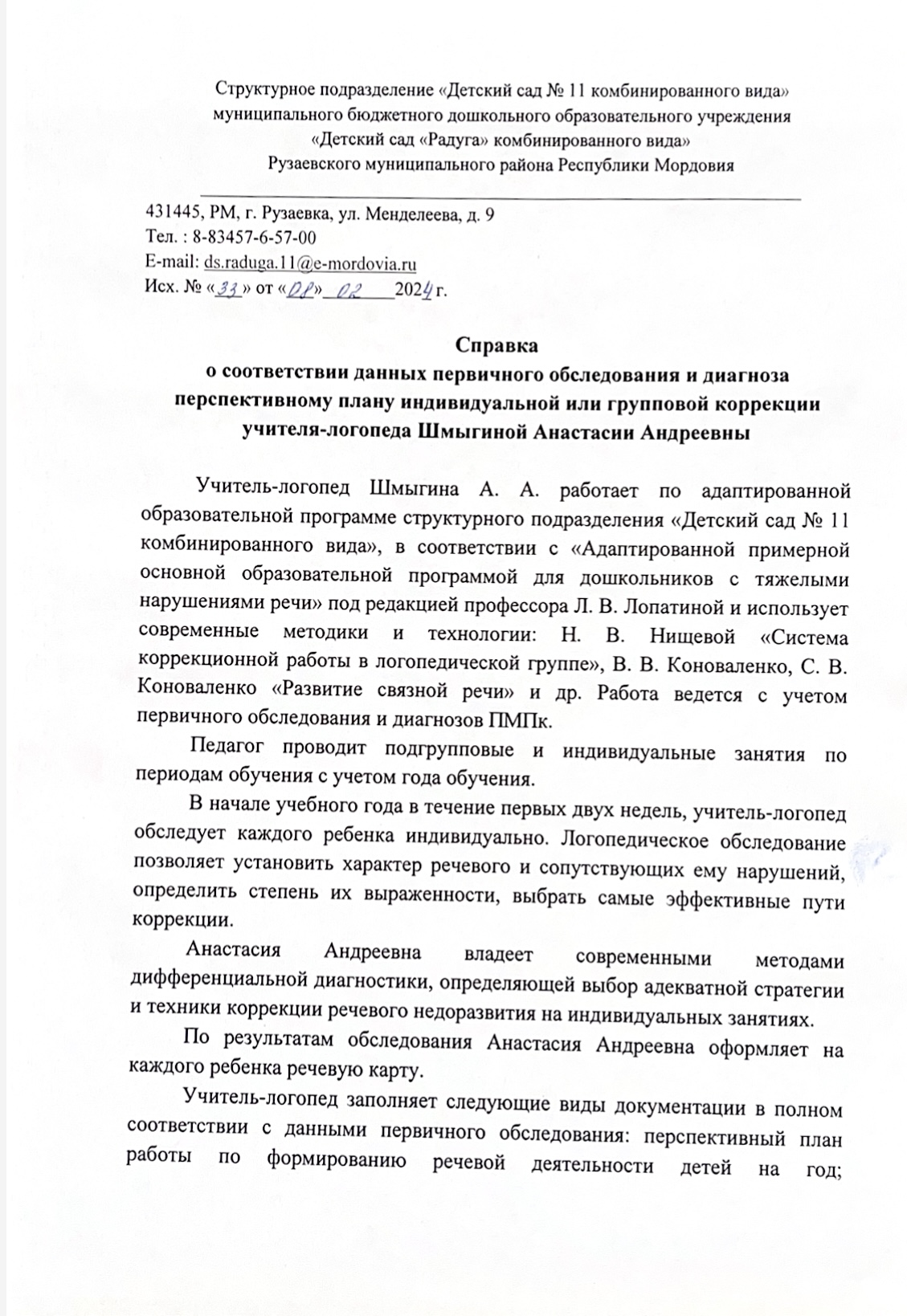 2. ДИНАМИКА ПРОДВИЖЕНИЯ ОБУЧАЮЩИХСЯ В СООТВЕТСТВИИ С ПЕРСПЕКТИВНЫМ ПЛАНОМ КОРРЕКЦИОННОЙ РАБОТЫ
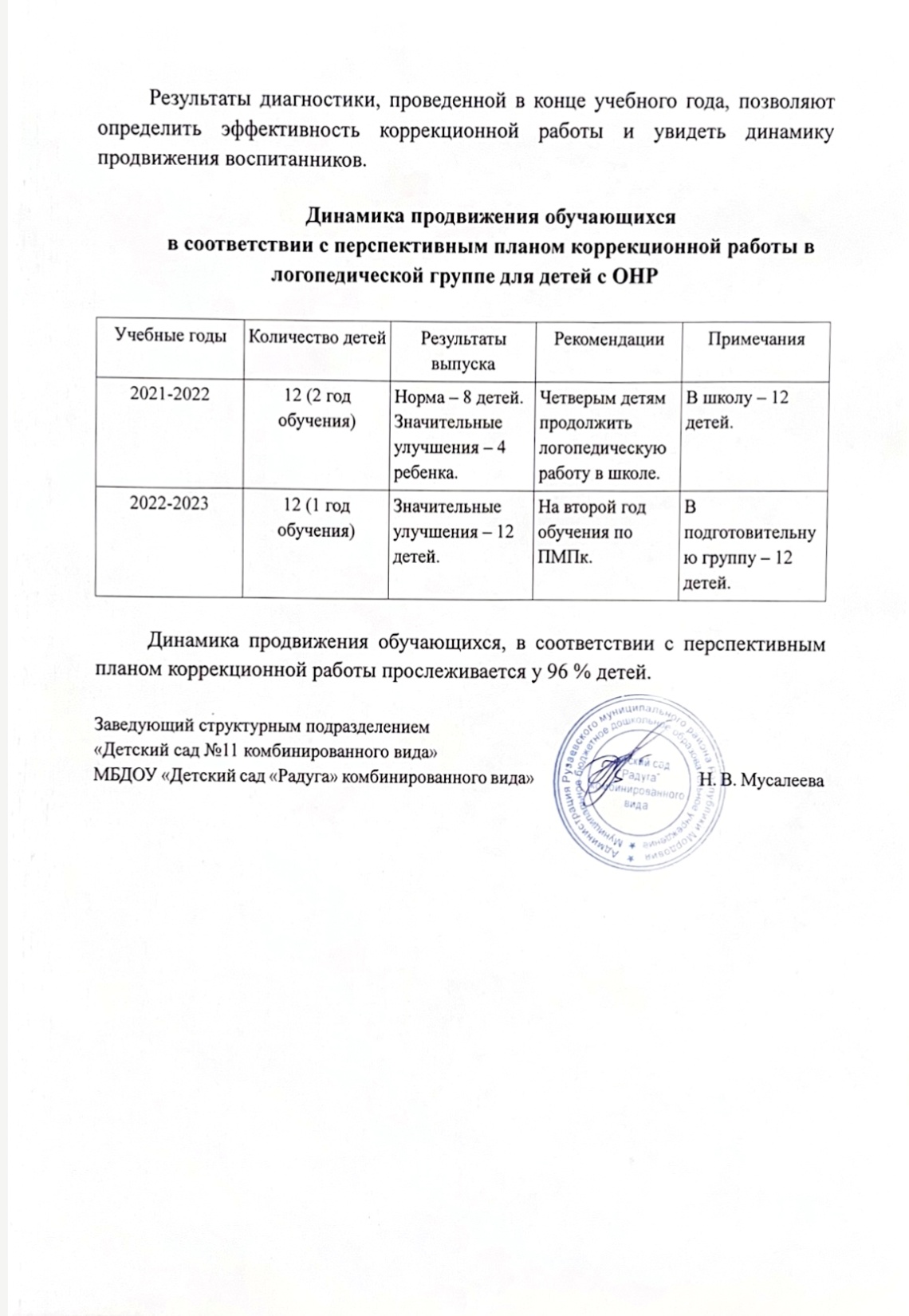 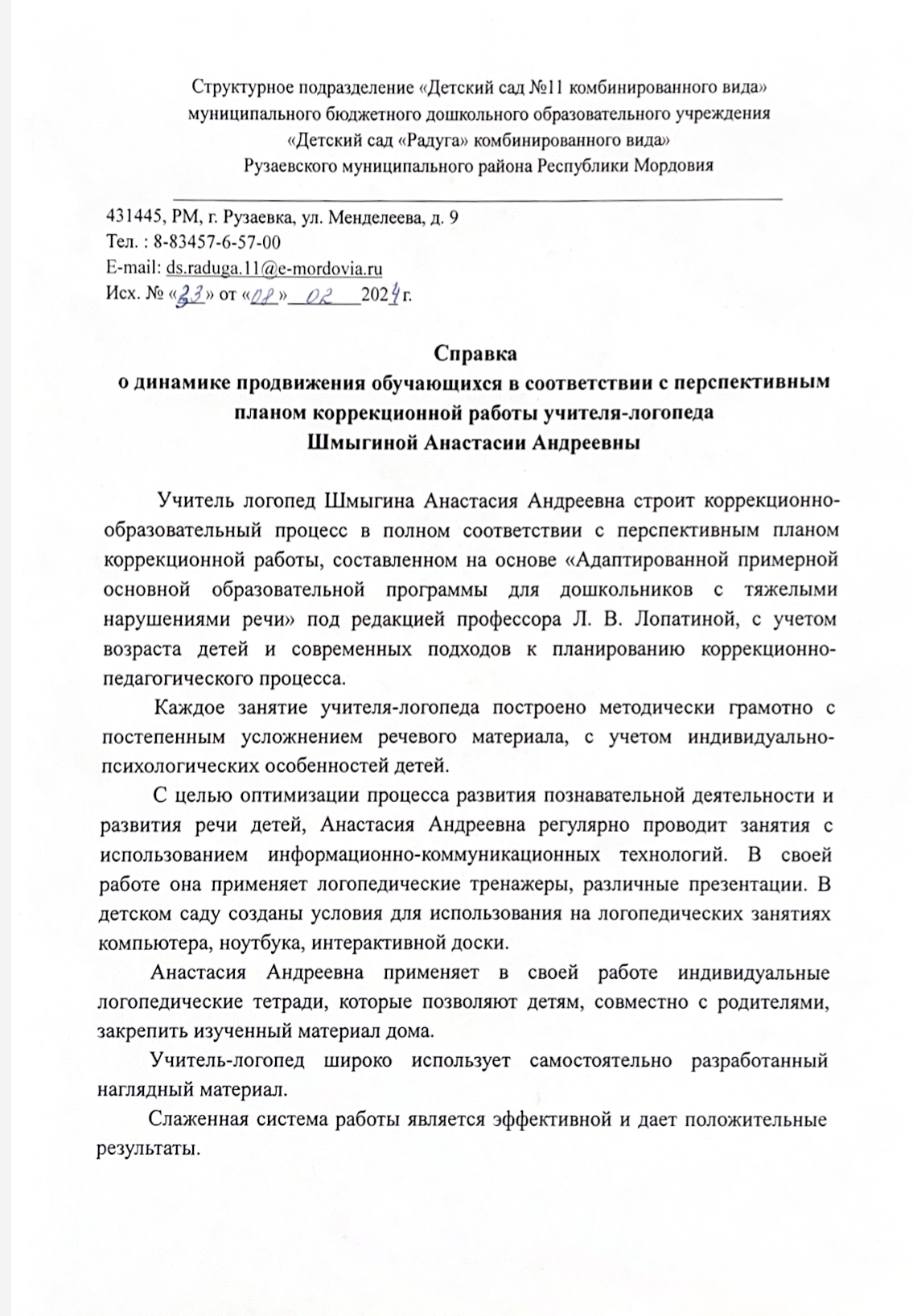 3. ВЗАИМОДЕЙСТВИЕ С РОДИТЕЛЯМИ
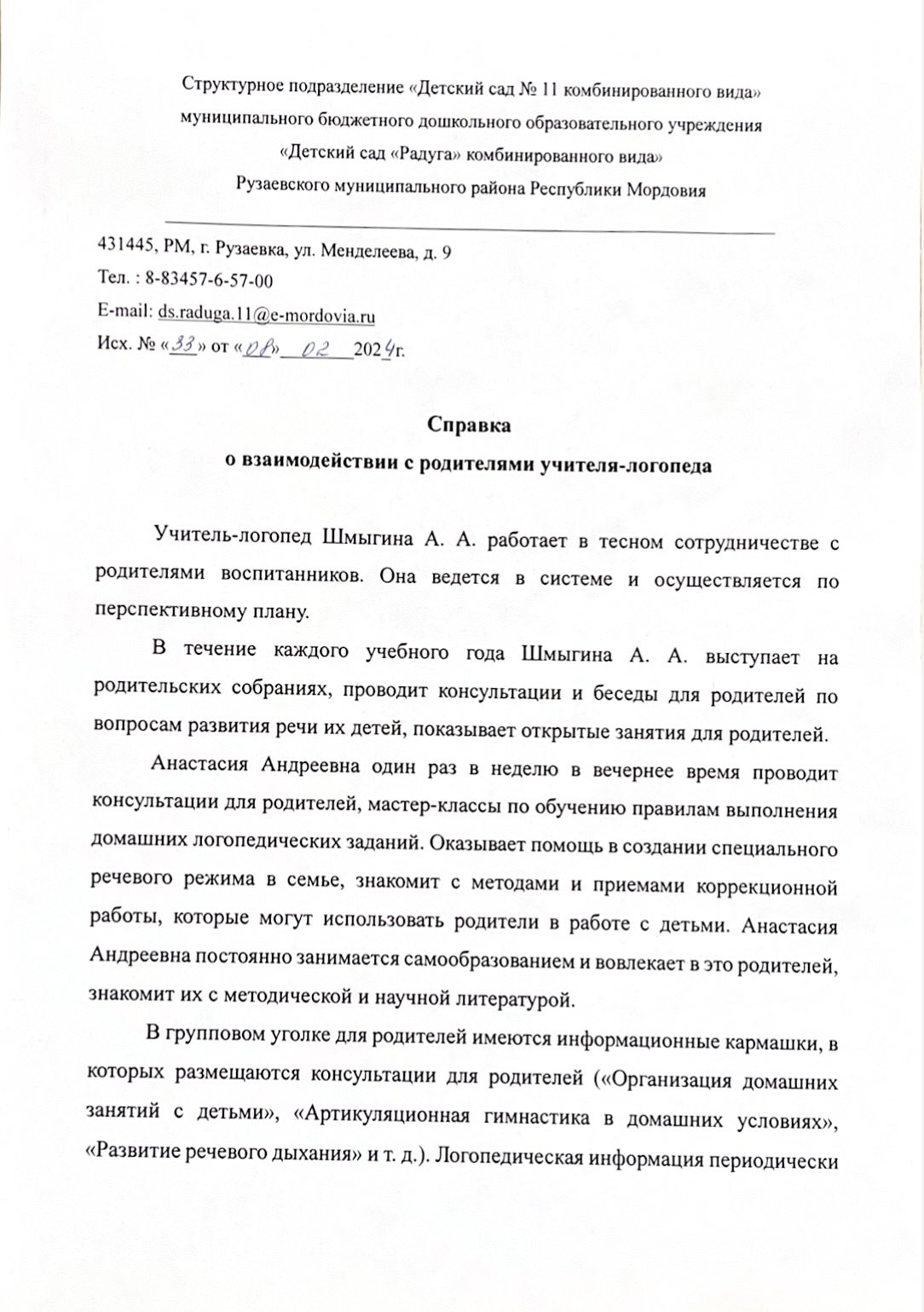 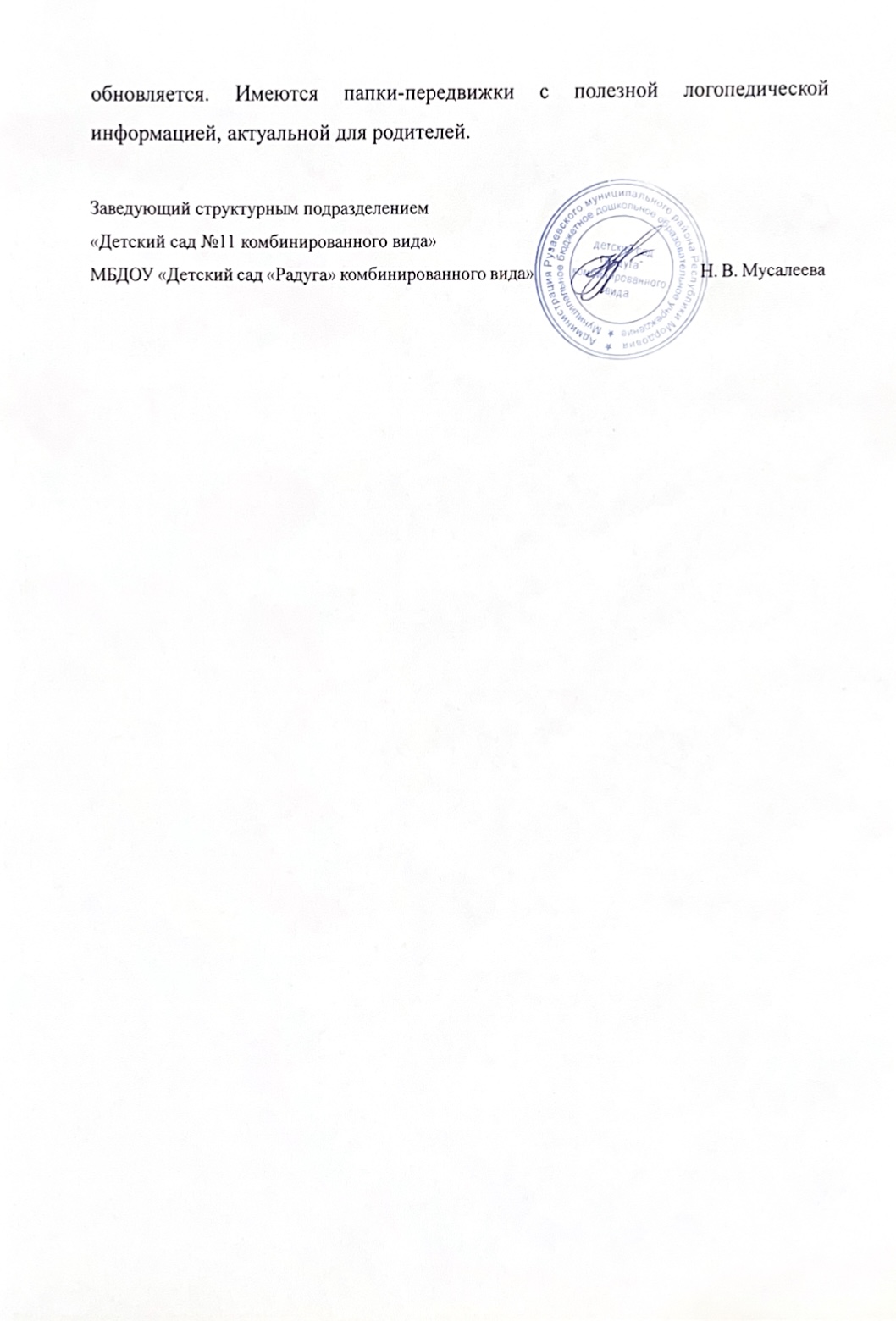 4. РЕЗУЛЬТАТЫ УЧАСТИЯ В ИННОВАЦИОННОЙ (ЭКСПЕРИМЕНТАЛЬНОЙ) ДЕЯТЕЛЬНОСТИ
Республиканский уровень — 1
Муниципальный уровень — 1
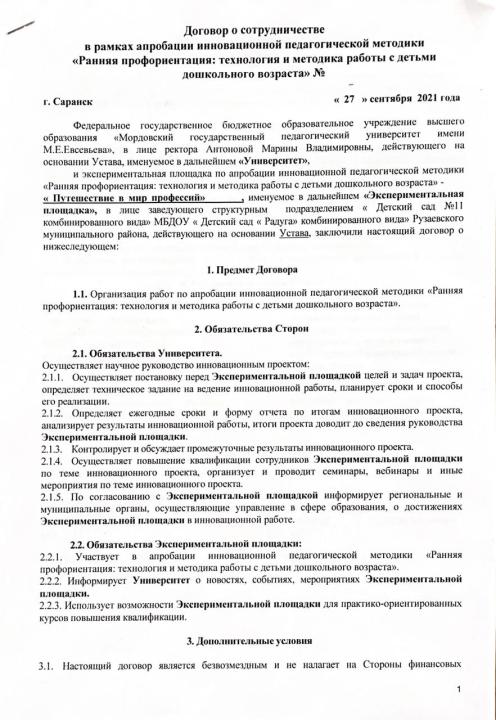 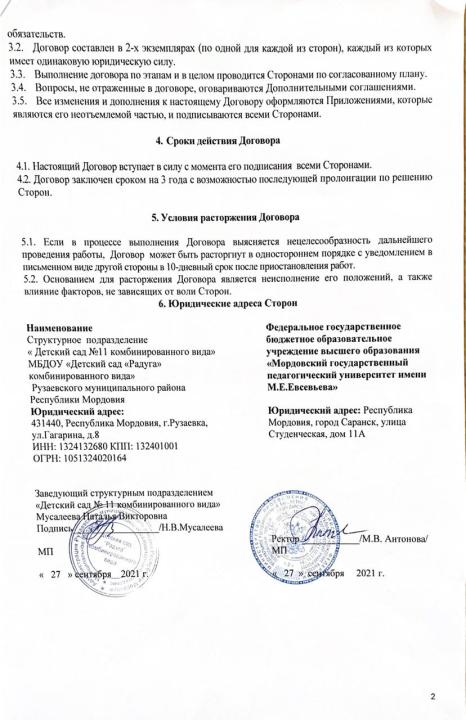 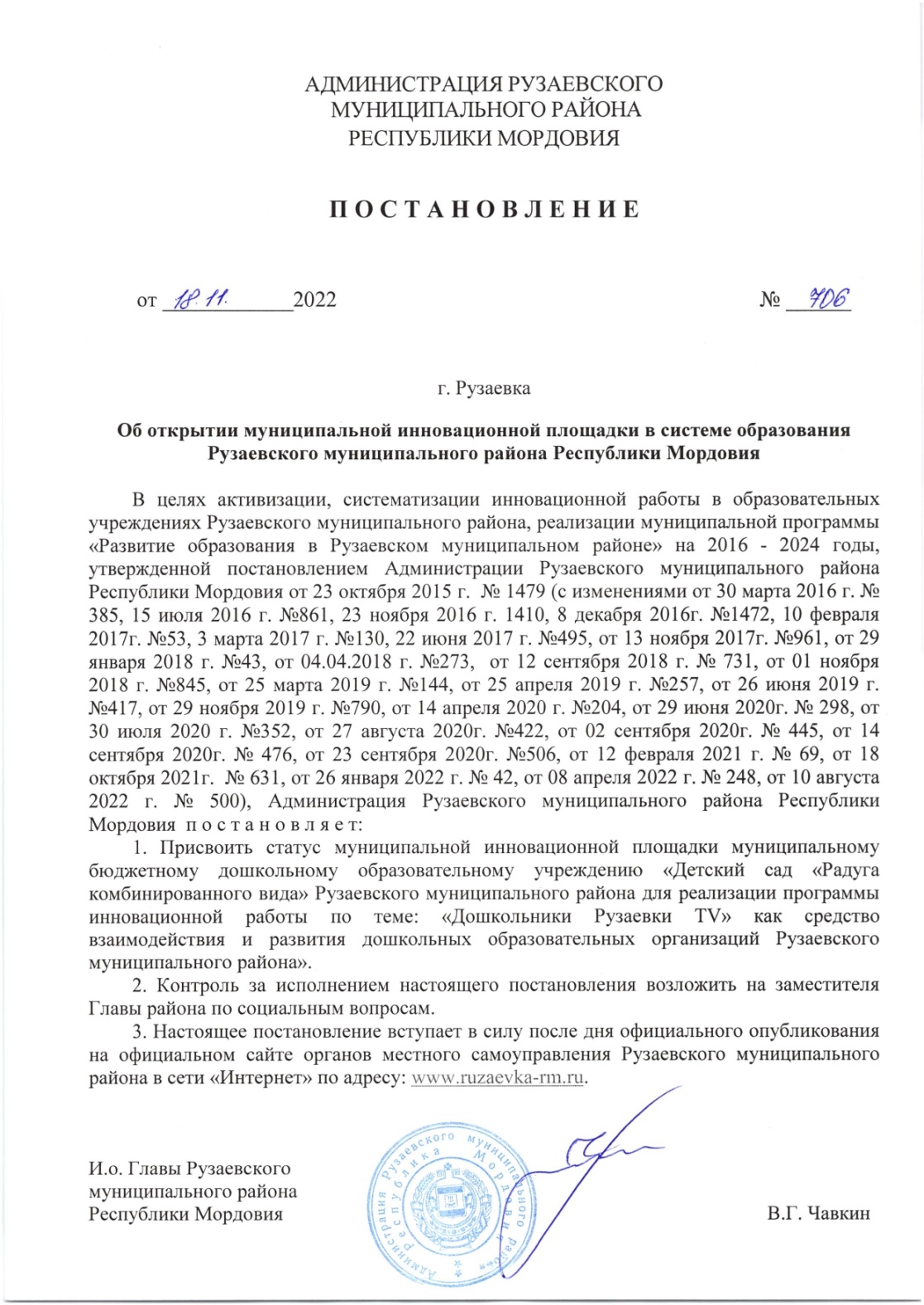 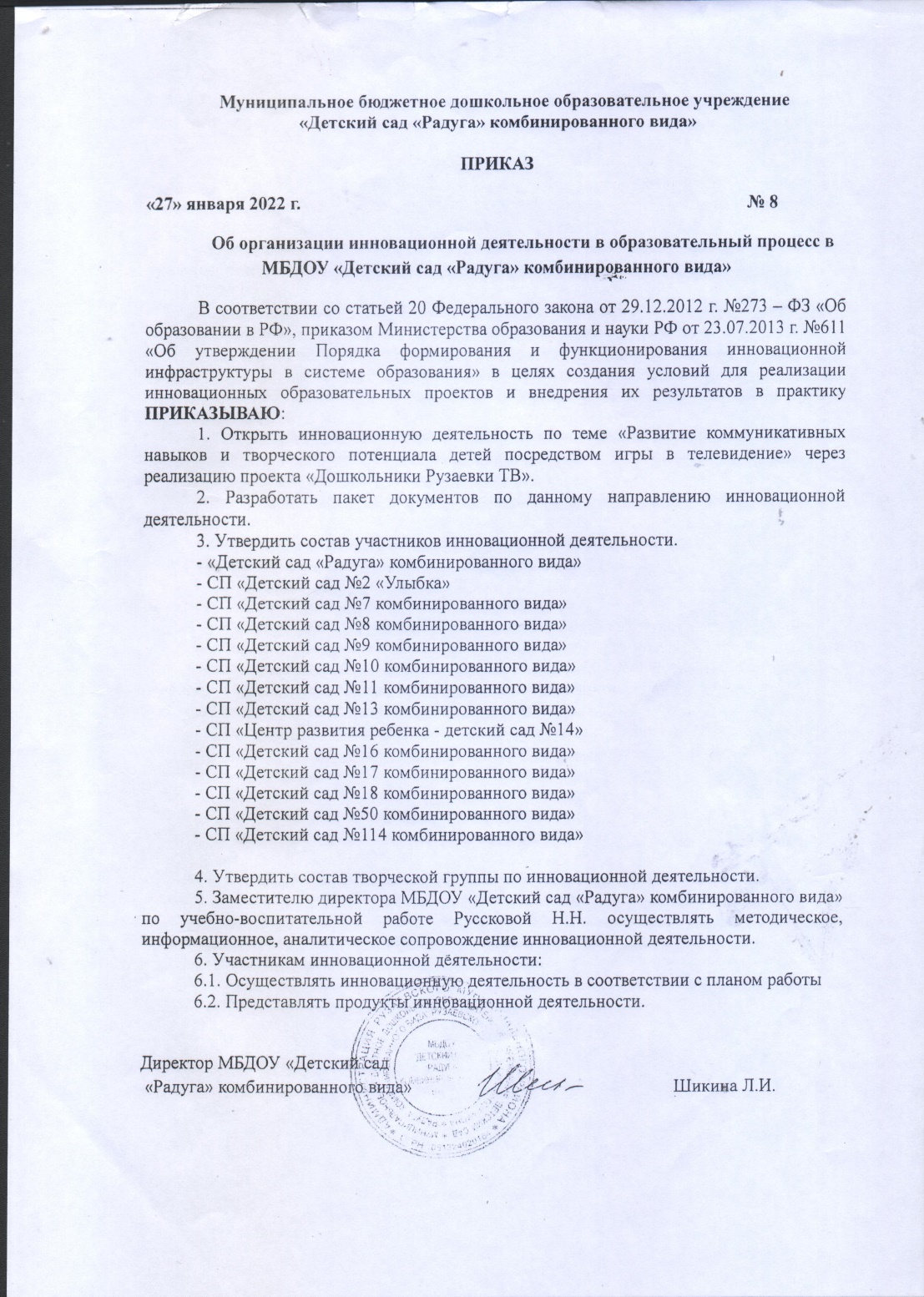 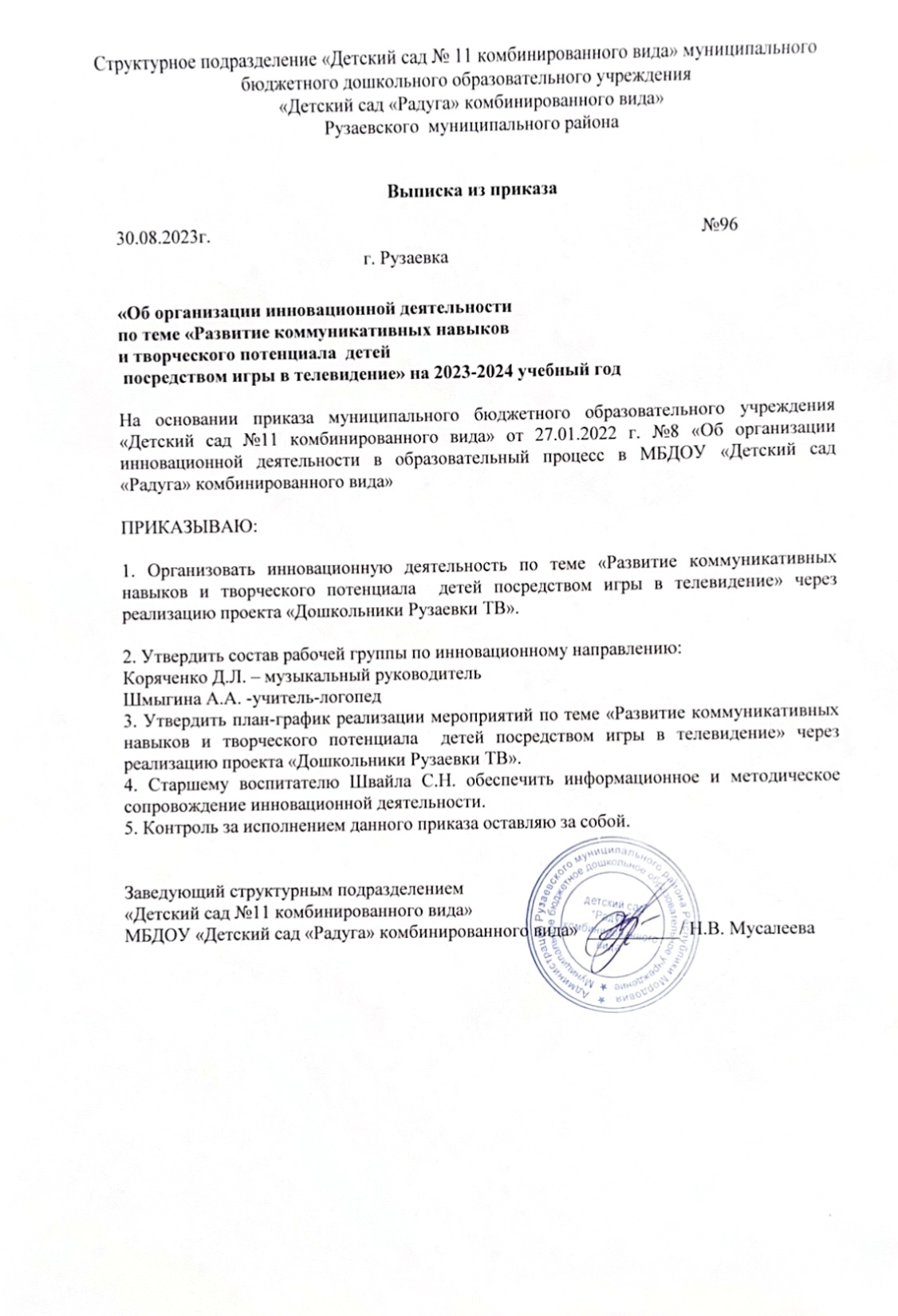 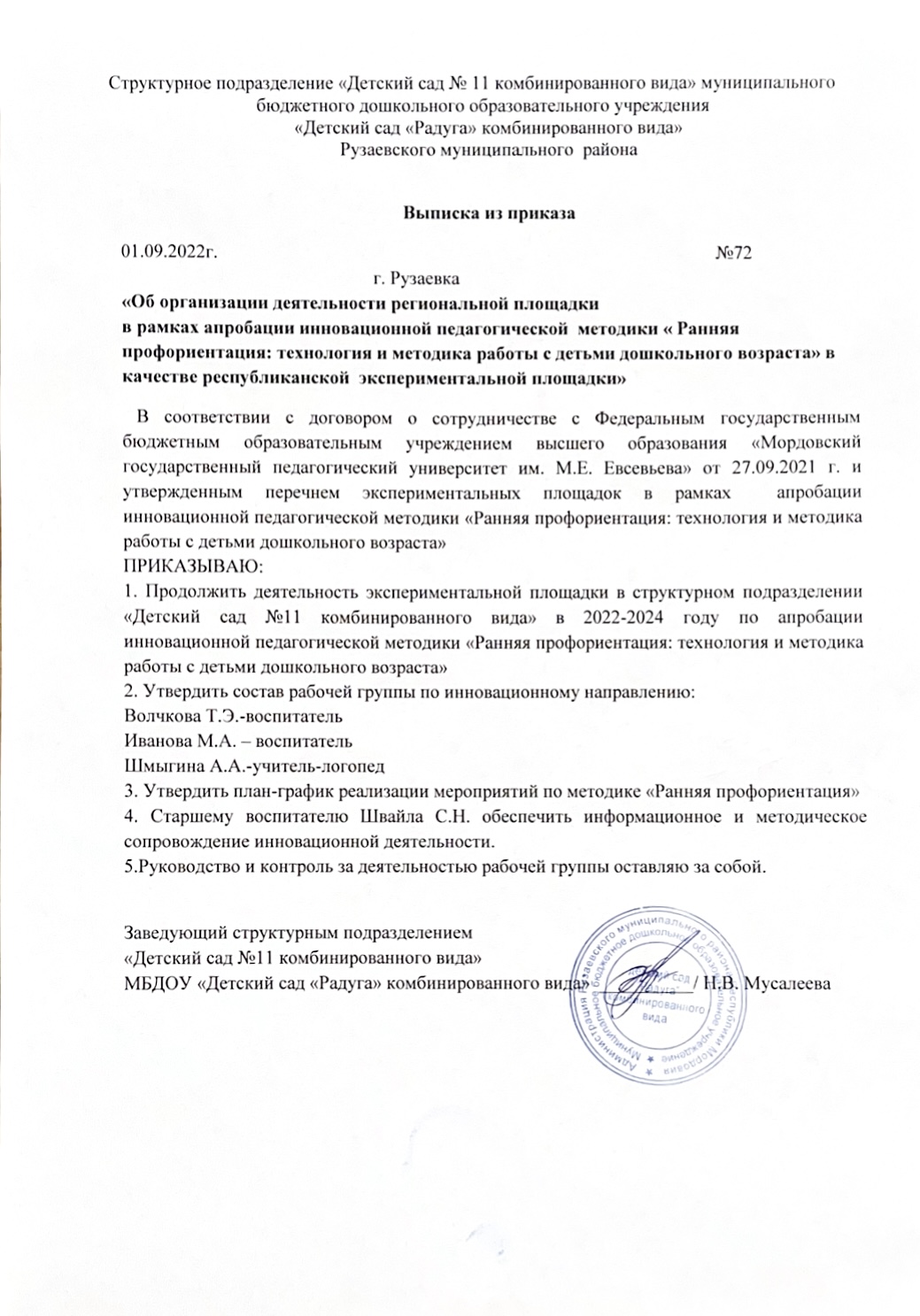 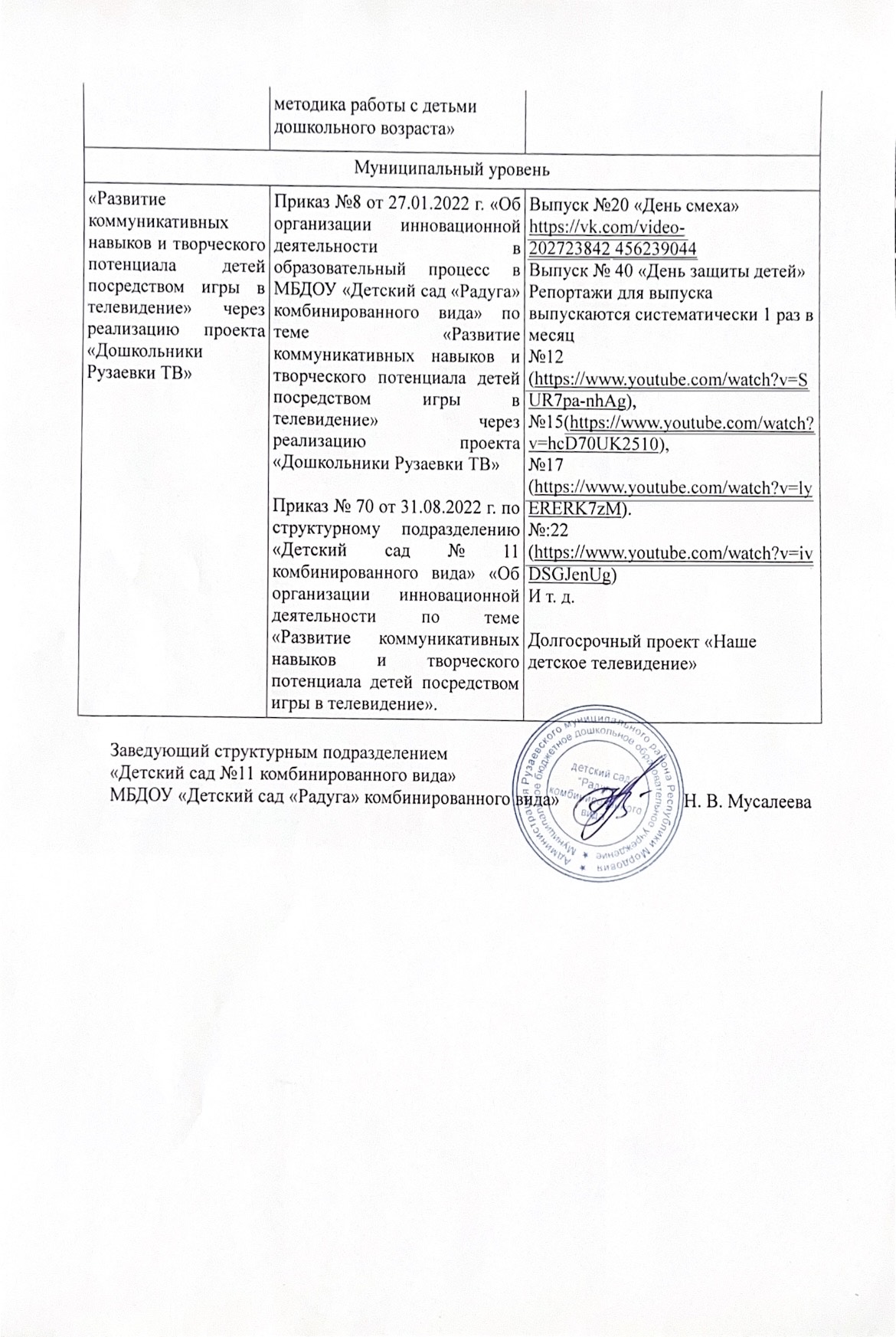 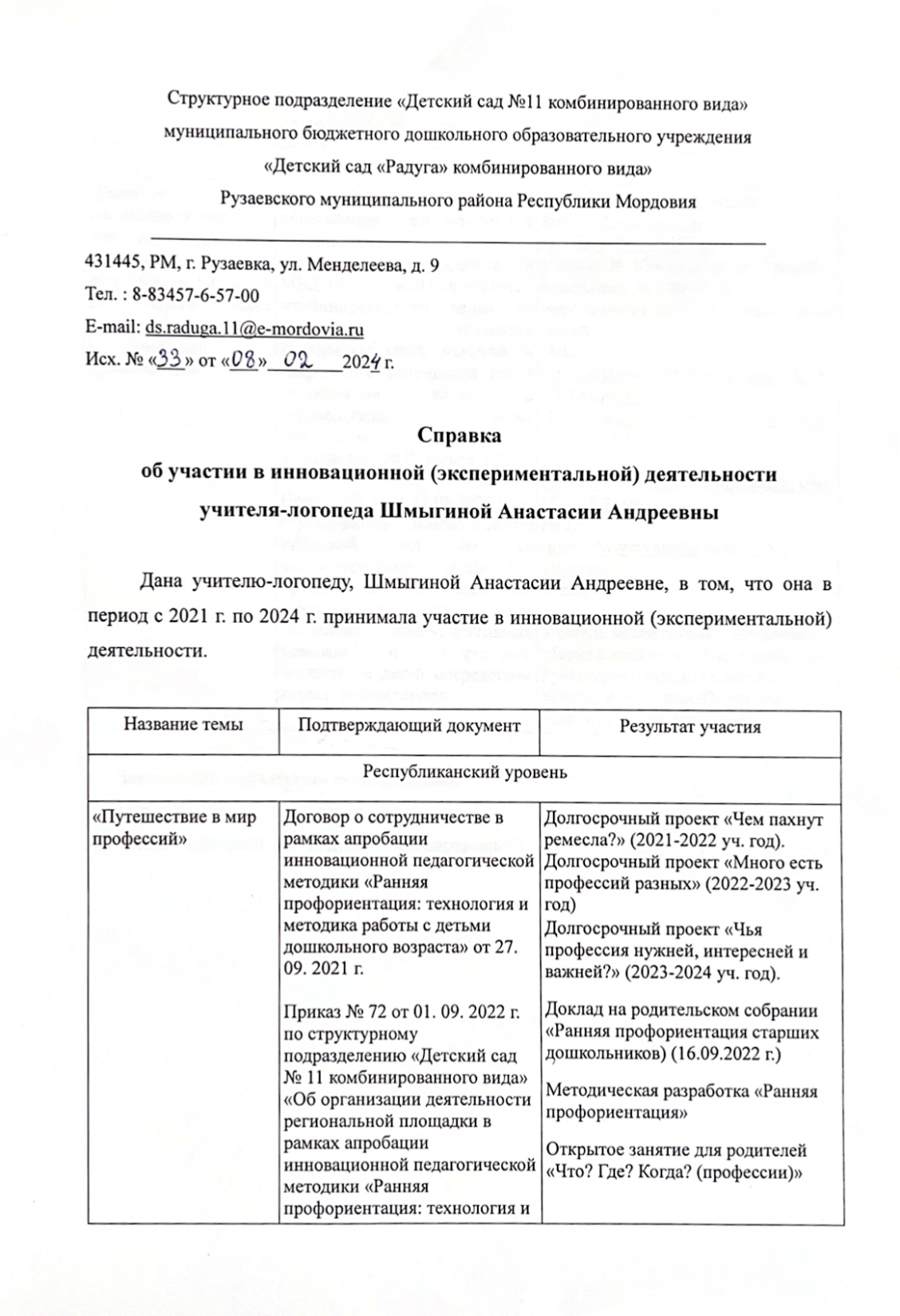 5. УЧАСТИЕ ДЕТЕЙ В ЗАОЧНЫХ ОЛИМПИАДАХ, ОТКРЫТЫХ КОНКУРСАХ, КОНФЕРЕНЦИЯХ, ВЫСТАВКАХ, ТУРНИРАХ, СОРЕВНОВАНИЯХ
Российский уровень - 1
Республиканский уровень - 1 
Муниципальный уровень - 1
В сети Интернет - 1
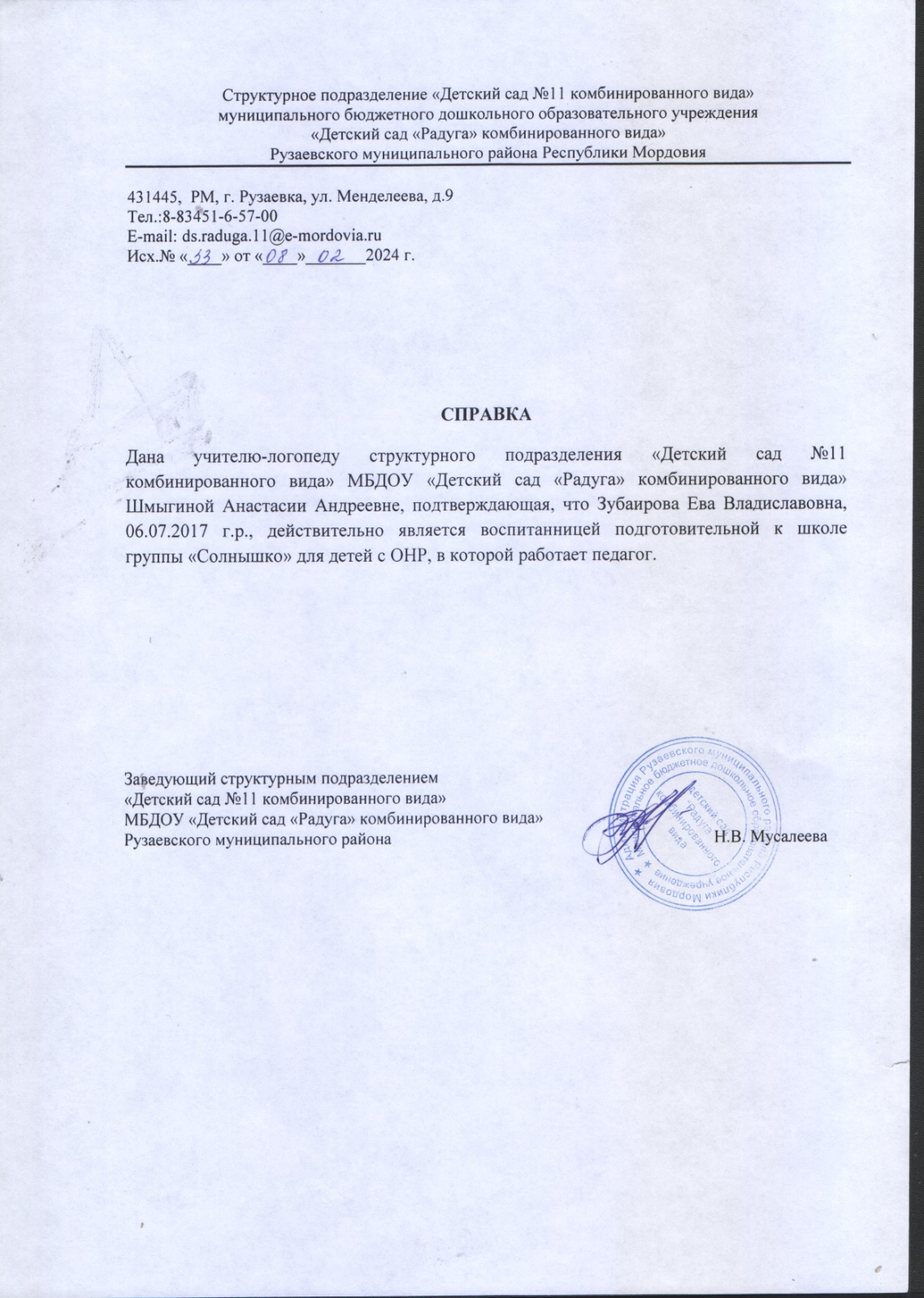 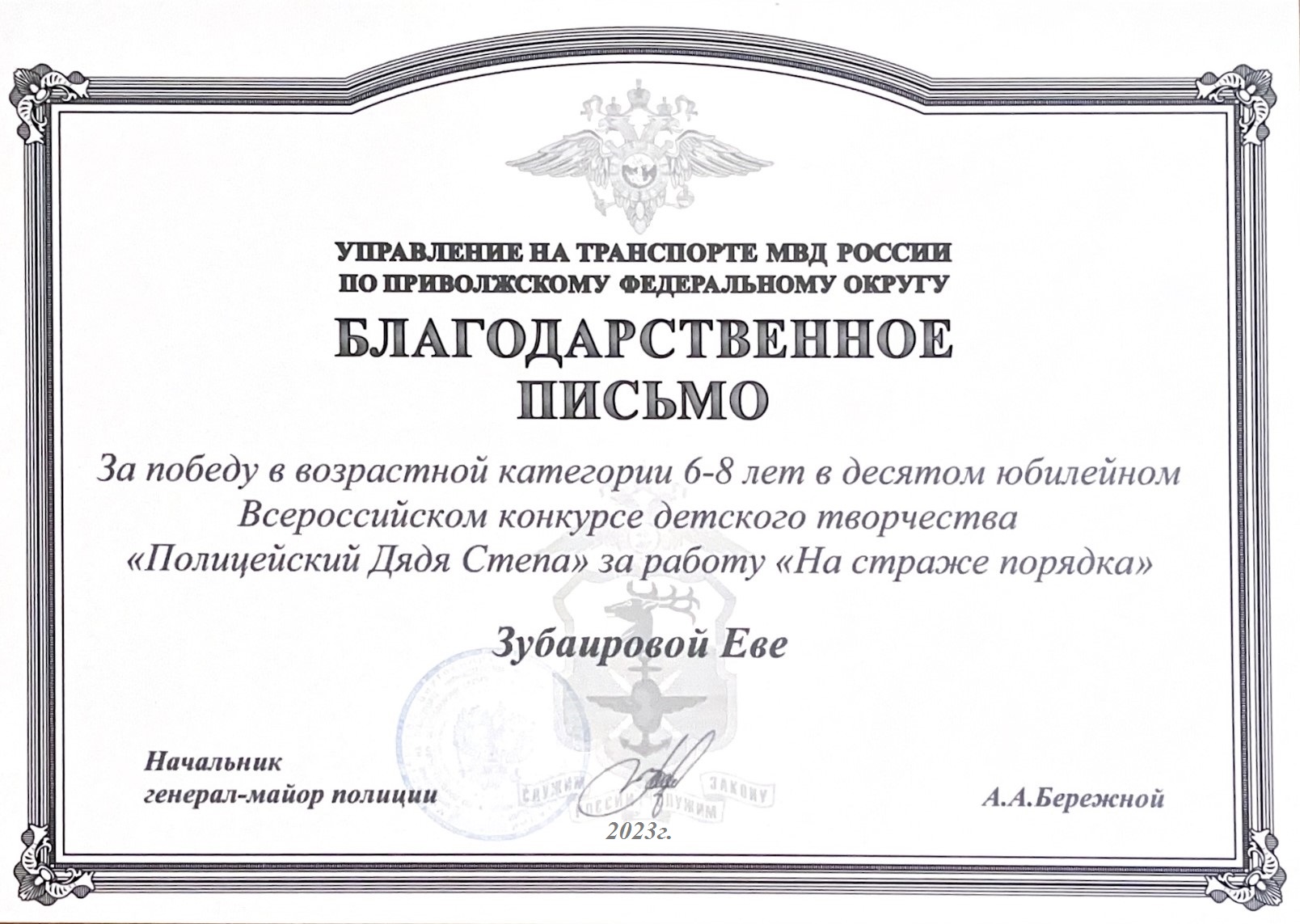 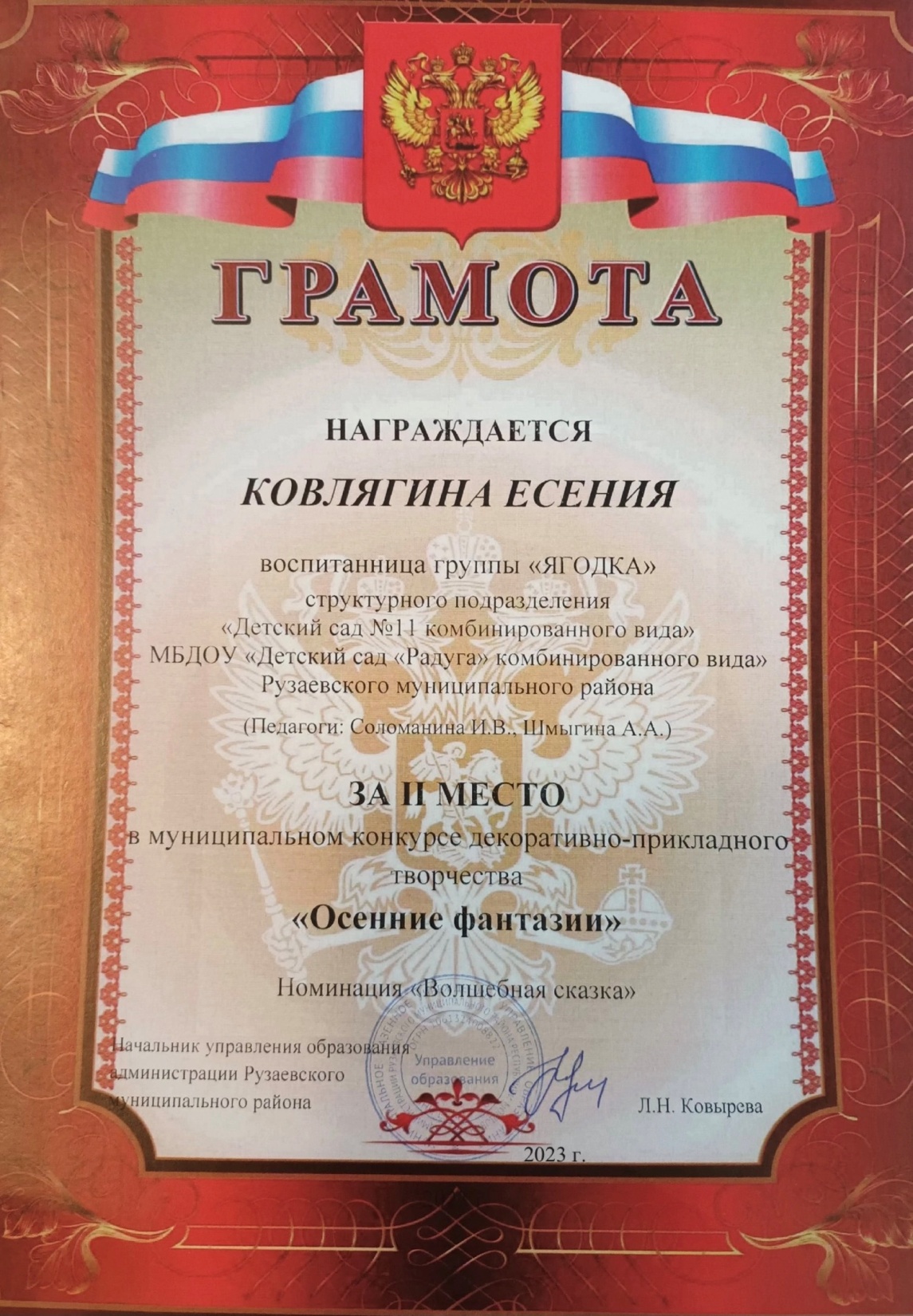 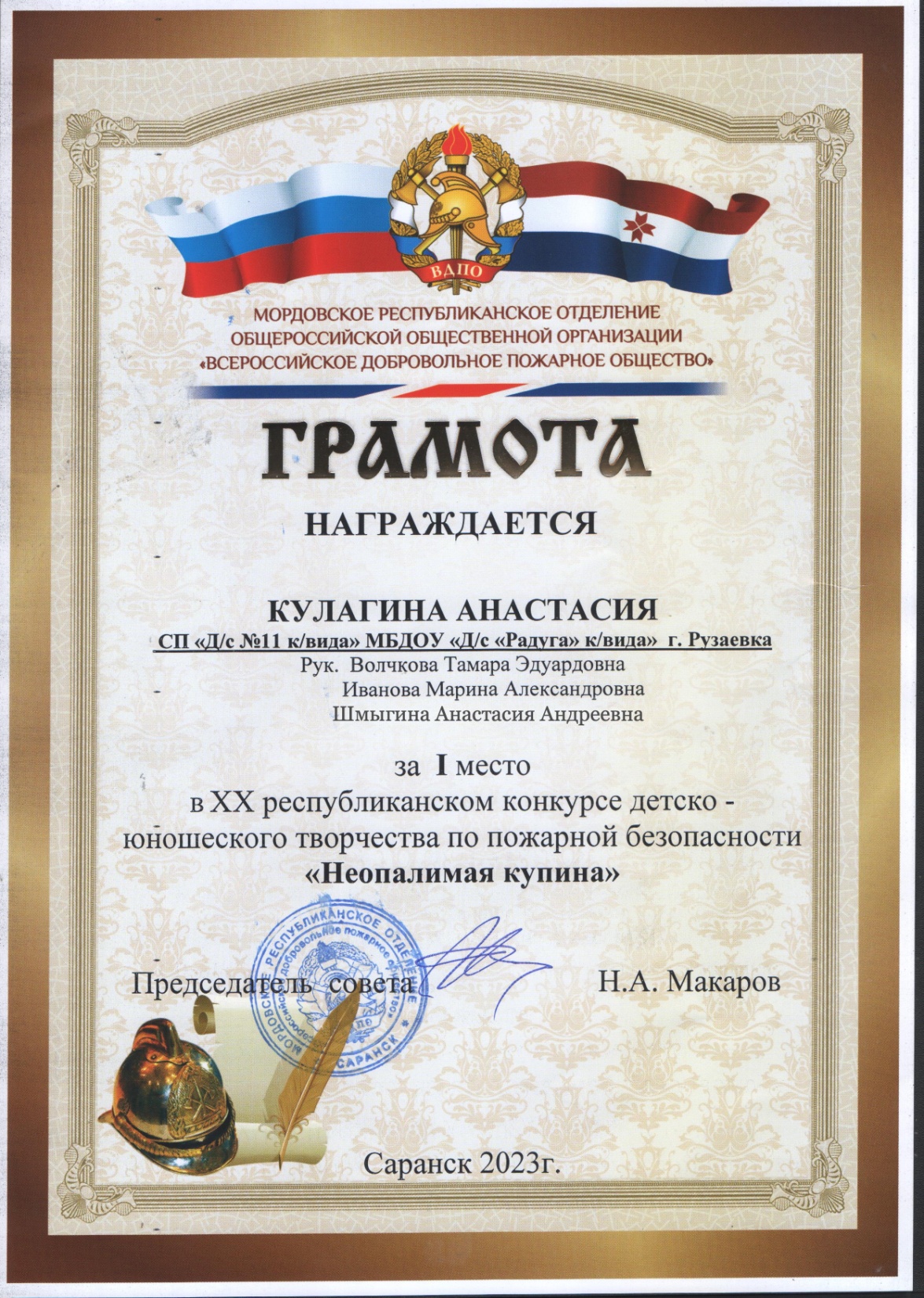 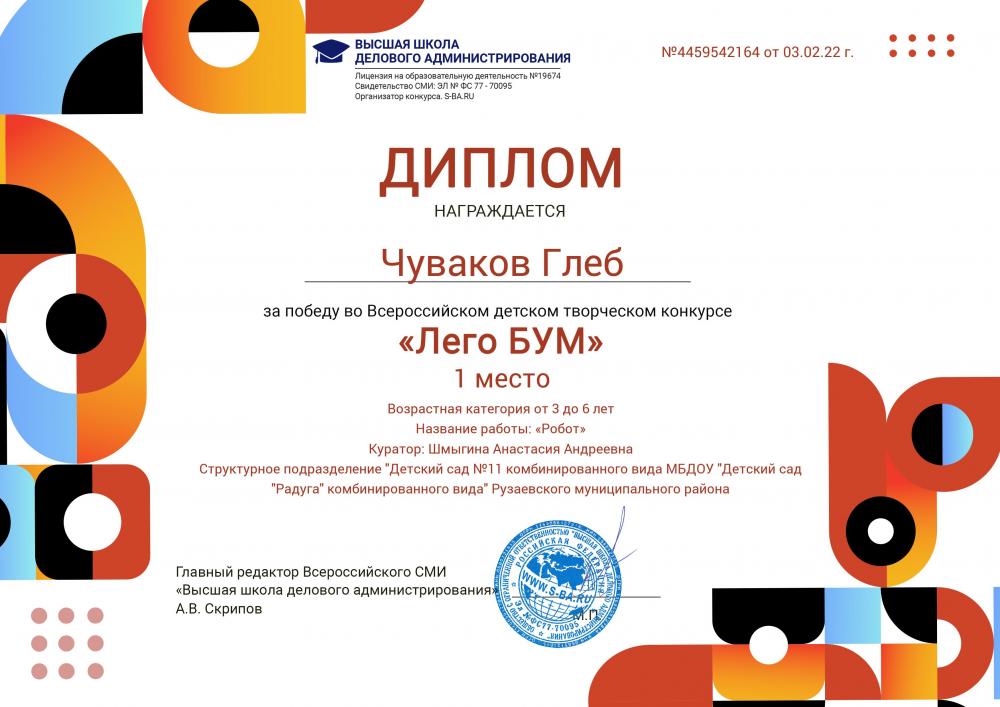 6. НАЛИЧИЕ ПУБЛИКАЦИЙ
В сети Интернет - 1
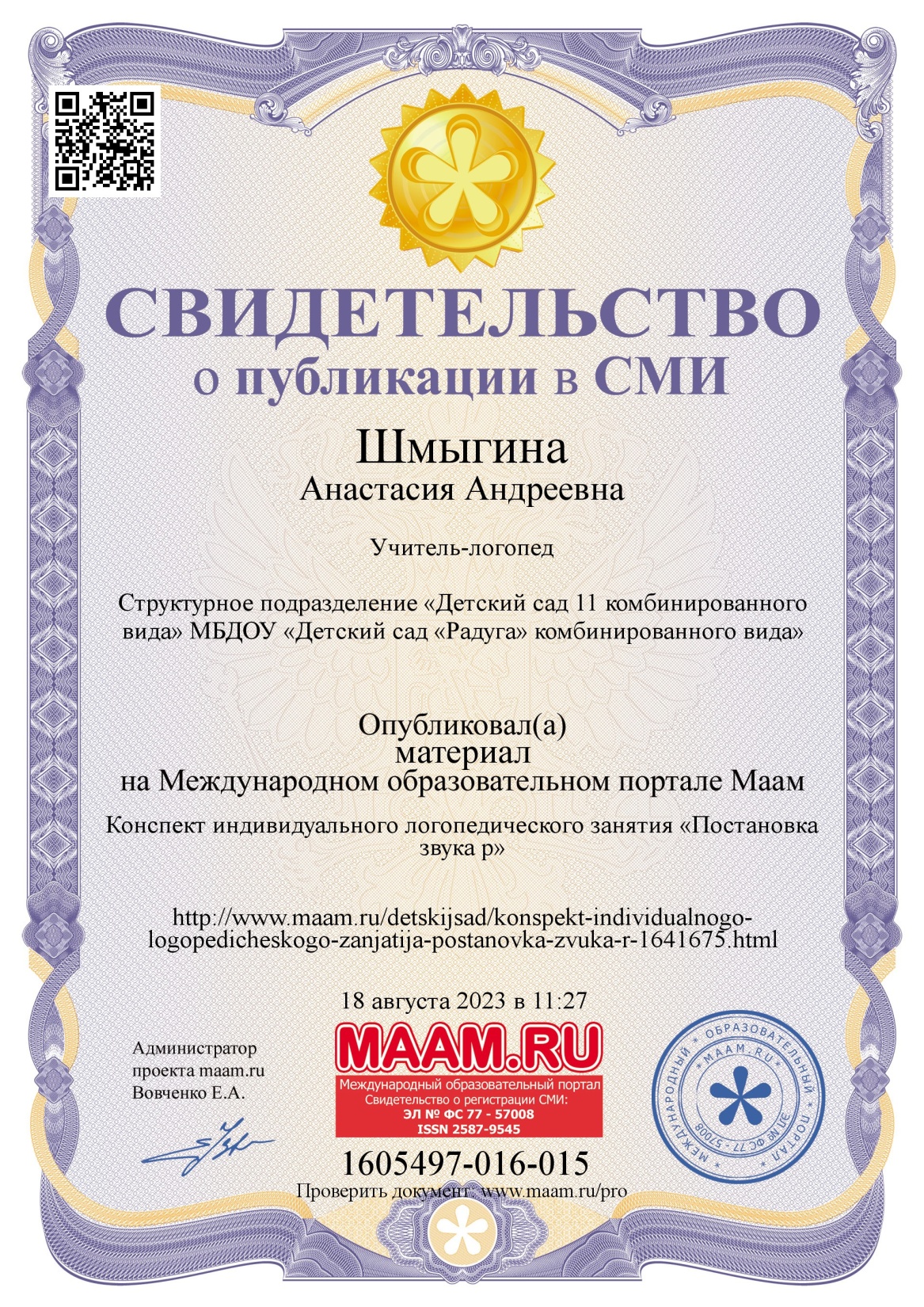 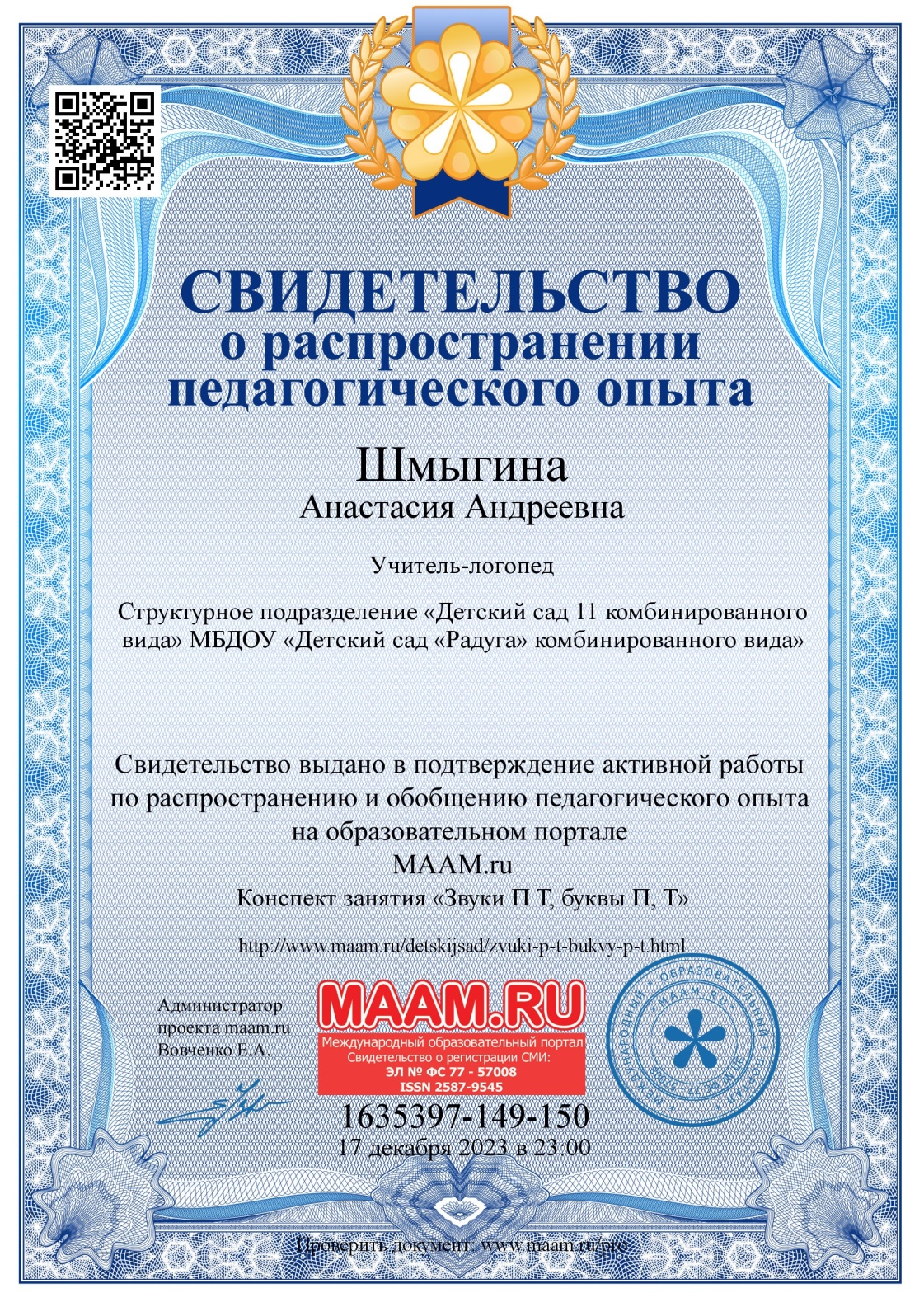 7. ВЫСТУПЛЕНИЯ НА ЗАСЕДАНИЯХ МЕТОДИЧЕСКИХ СОВЕТОВ, НАУЧНО-ПРАКТИЧЕСКИХ КОНФЕРЕНЦИЯХ, ПЕДАГОГИЧЕСКИХ ЧТЕНИЯХ, СЕМИНАРАХ, СЕКЦИЯХ, ФОРУМАХ, РАДИОПЕРЕДАЧАХ
Республиканский уровень — 1
Уровень образовательной организации — 2
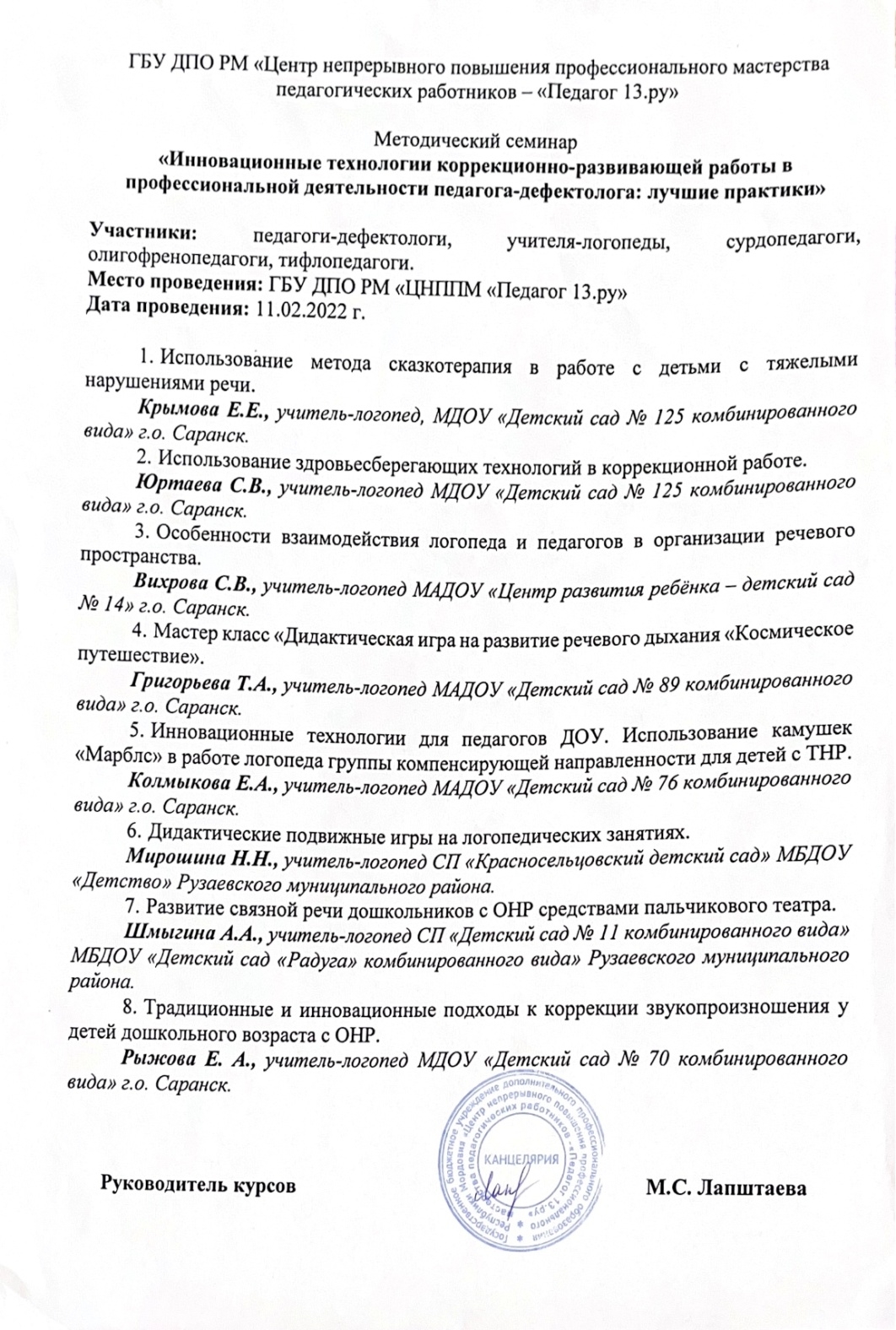 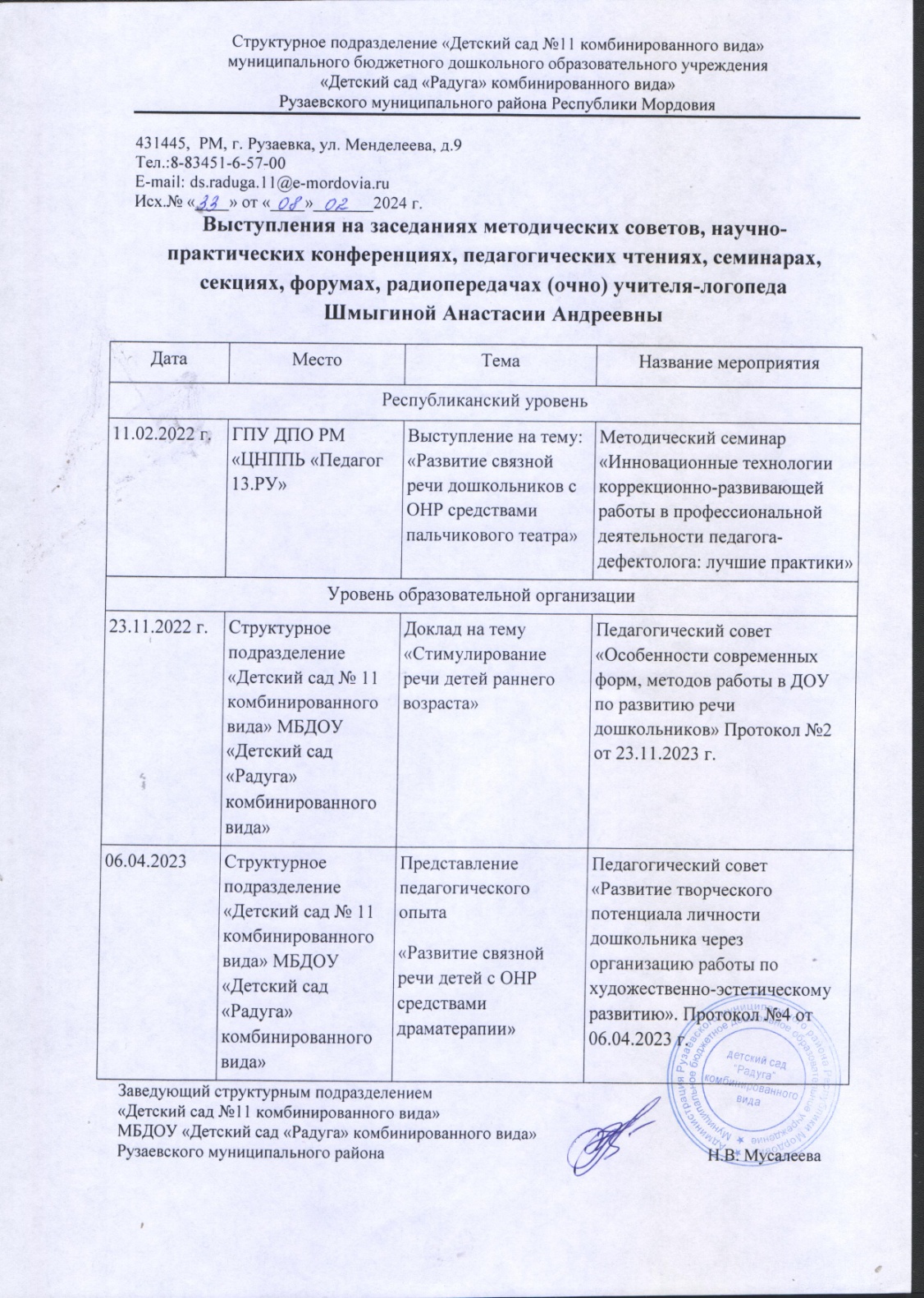 8. ПРОВЕДЕНИЕ ОТКРЫТЫХ ЗАНЯТИЙ, МАСТЕР КЛАССОВ, МЕРОПРИЯТИЙ
Республиканский уровень  - 1
Муниципальный уровень - 2
Уровень образовательной организации - 1
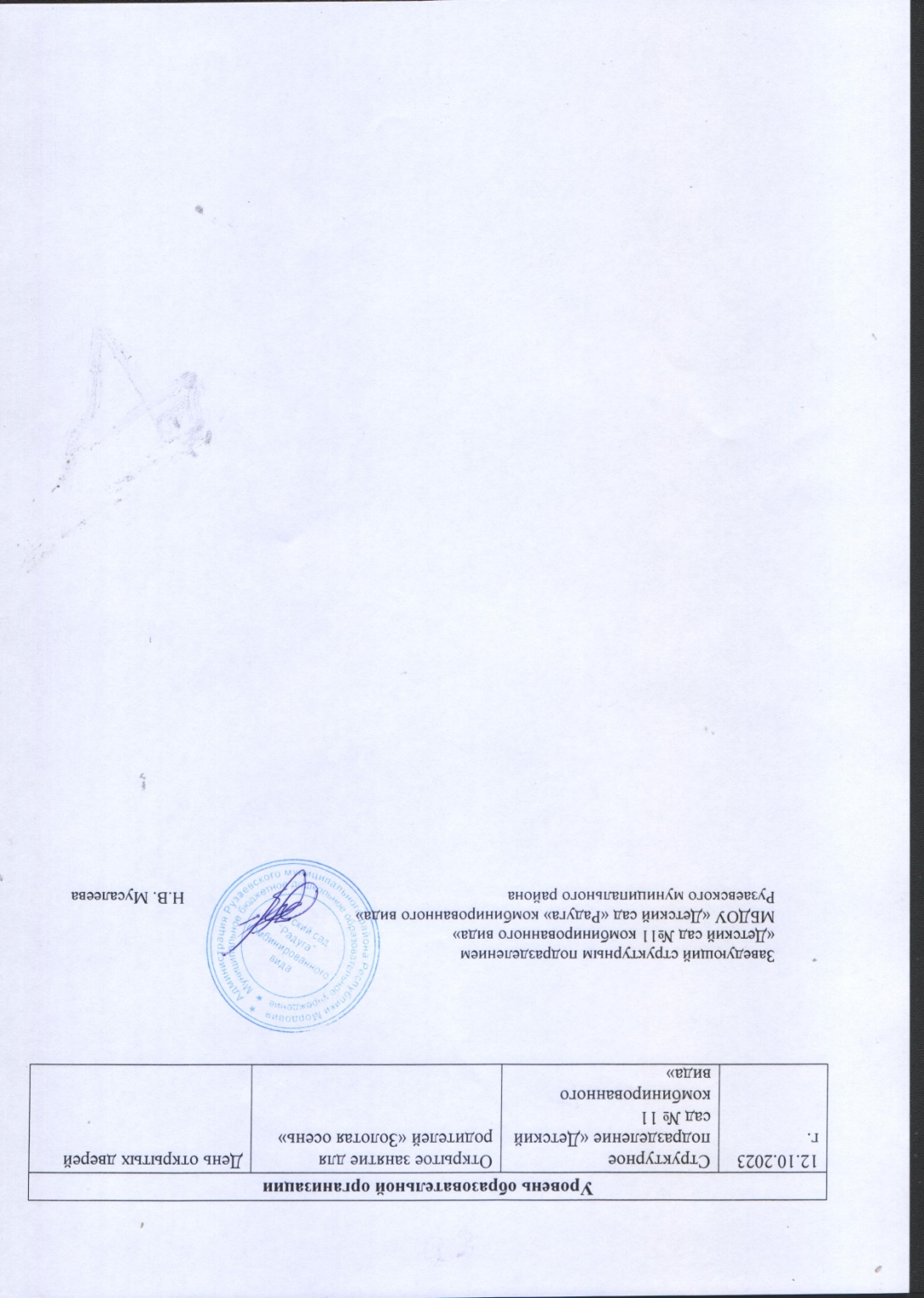 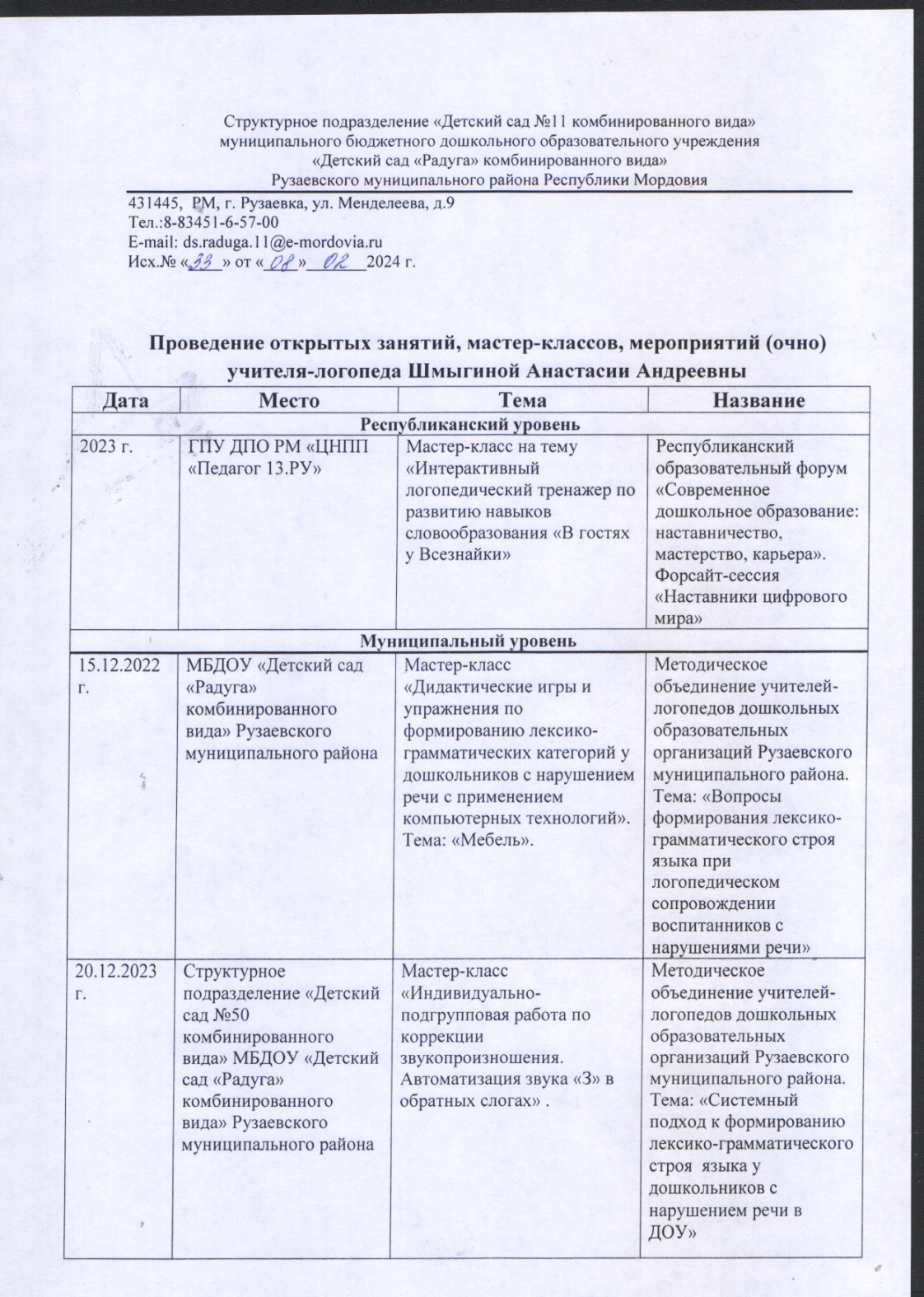 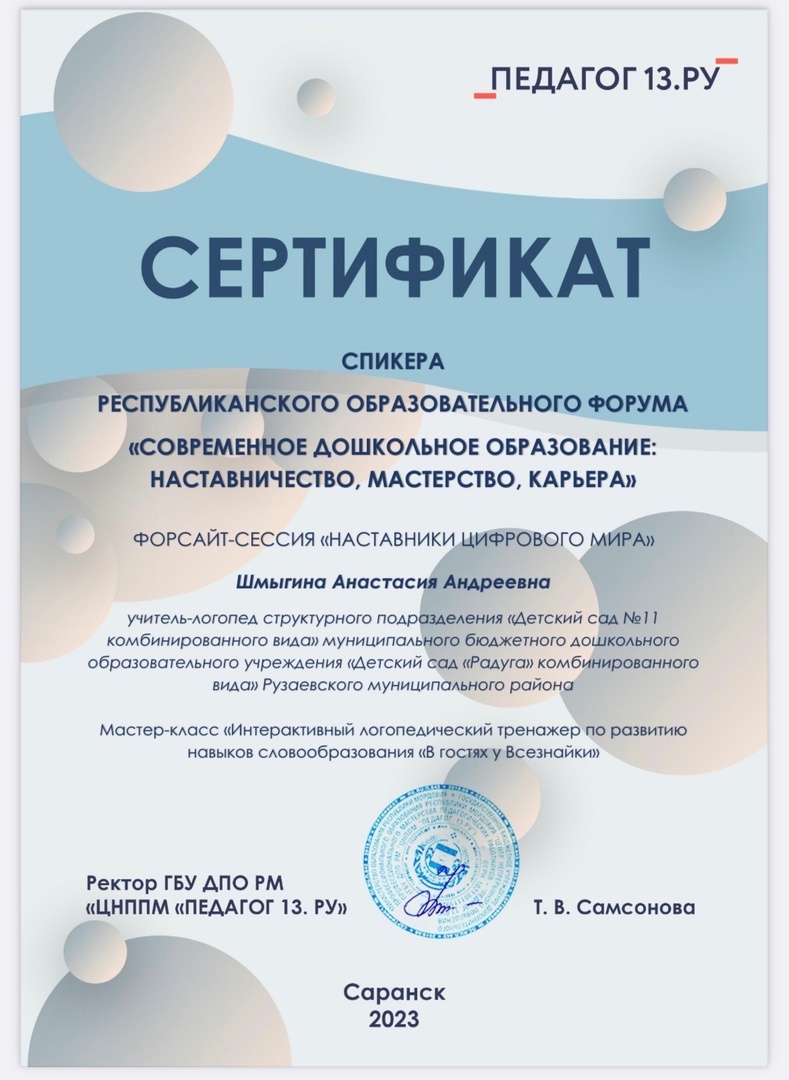 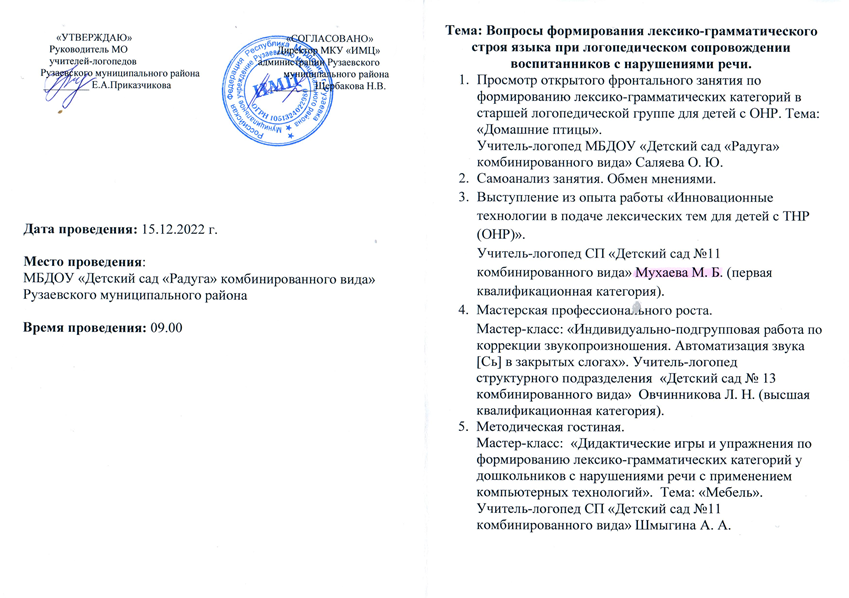 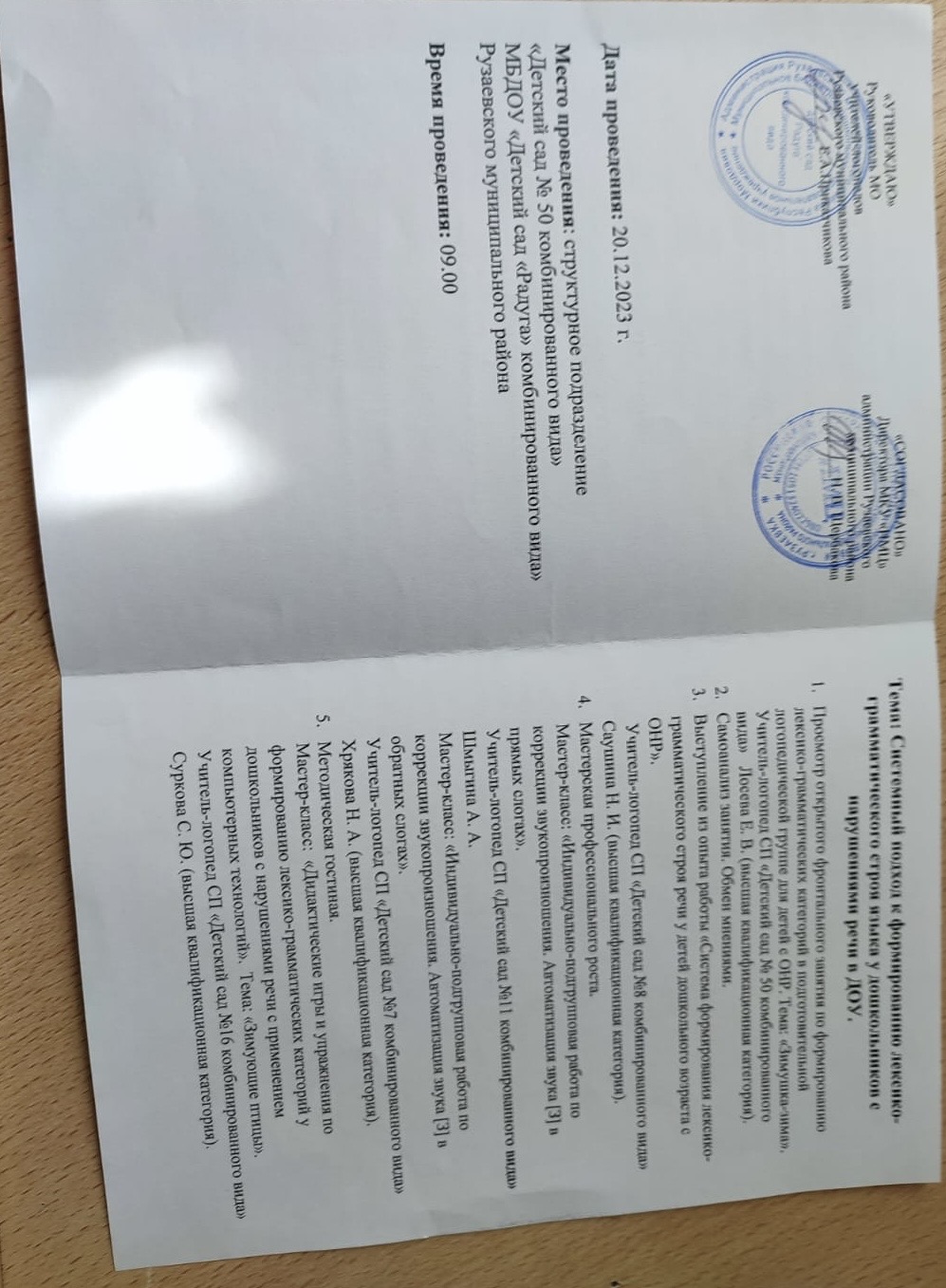 13. УЧАСТИЕ ПЕДАГОГА В ПРОФЕССИОНАЛЬНЫХ КОНКУРСАХ
Муниципальный уровень  - 1
В сети Интернет  - 1
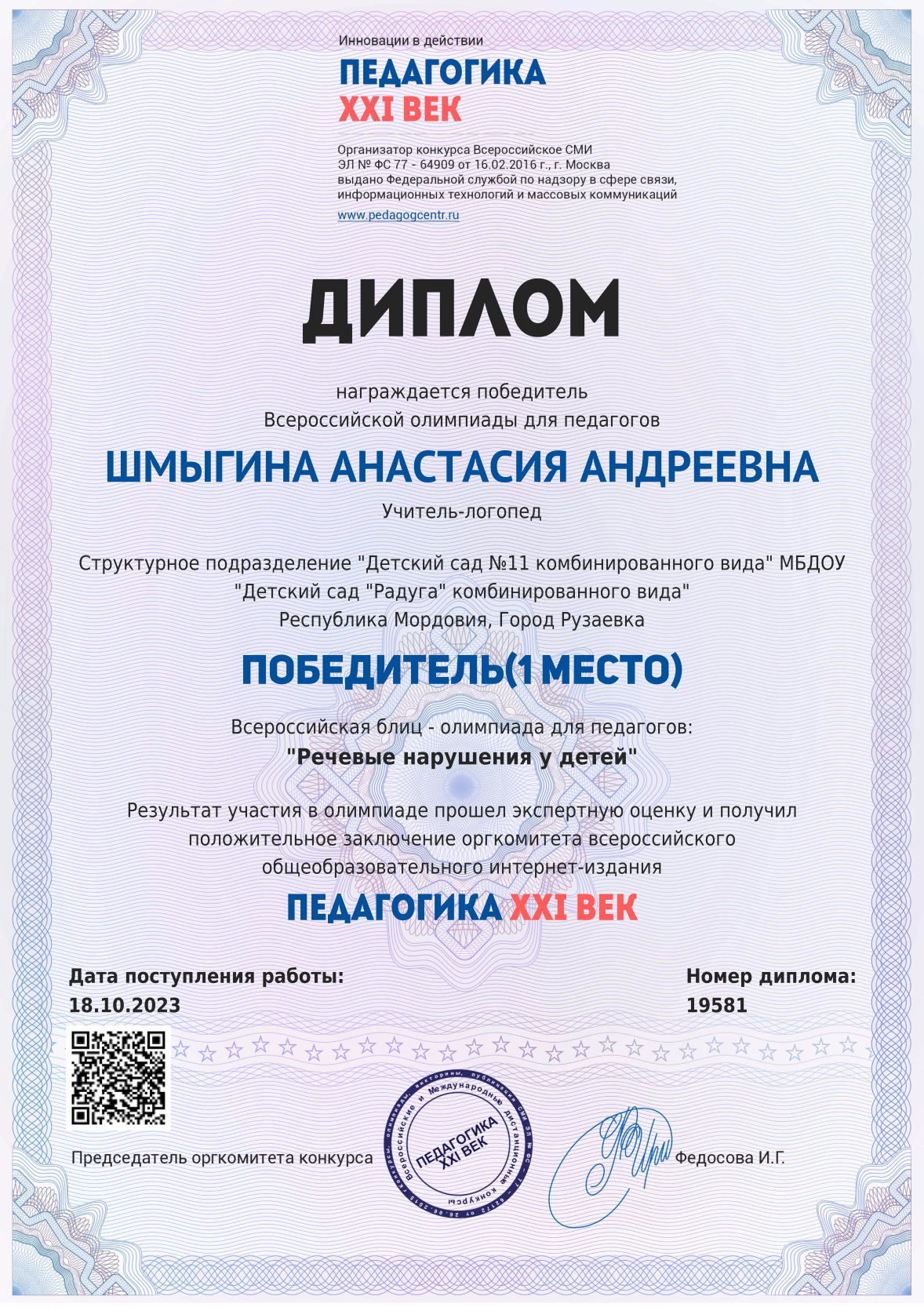 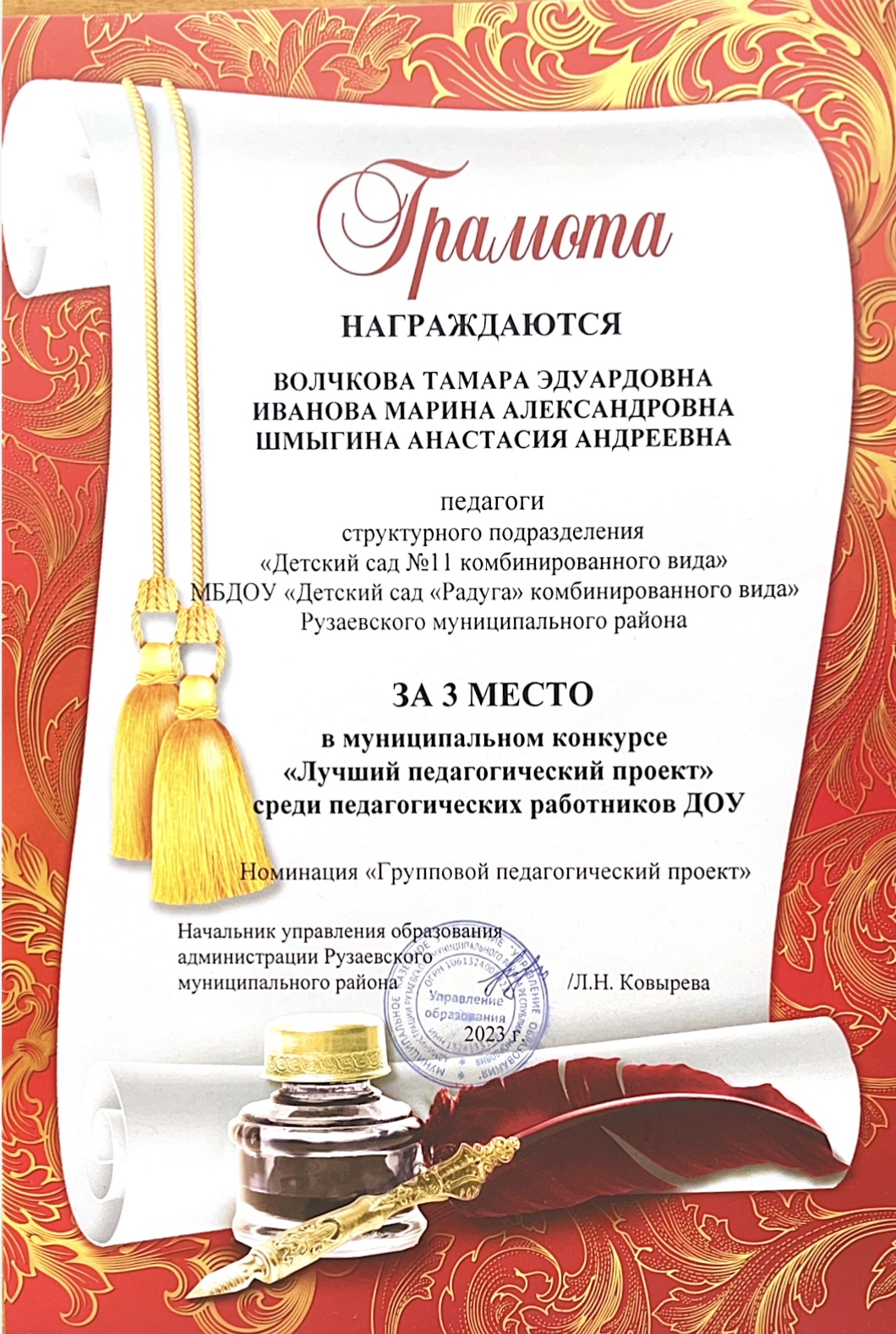 14. НАГРАДЫ И ПООЩРЕНИЯ
Муниципальный уровень  - 1
В сети Интернет  - 1
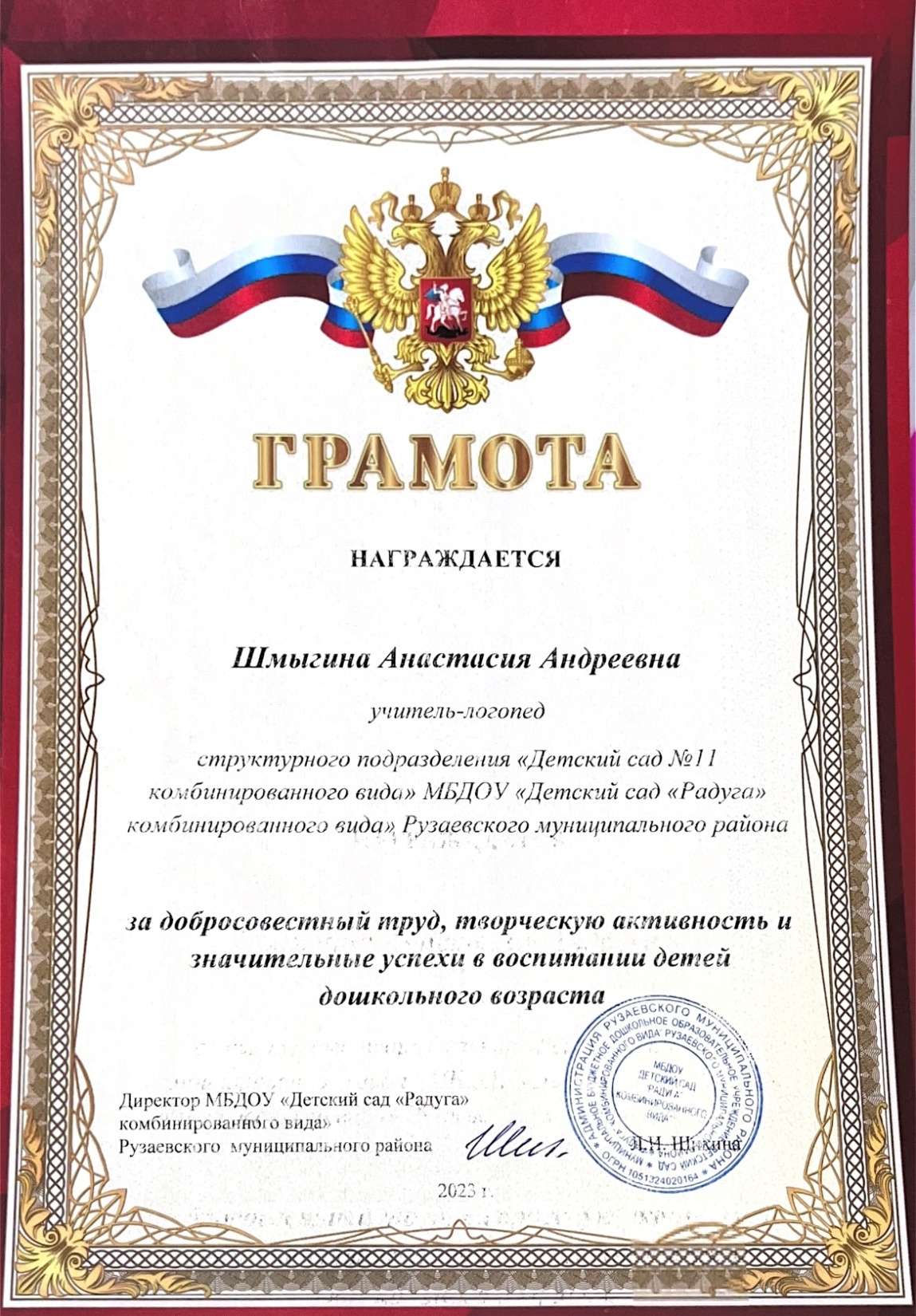 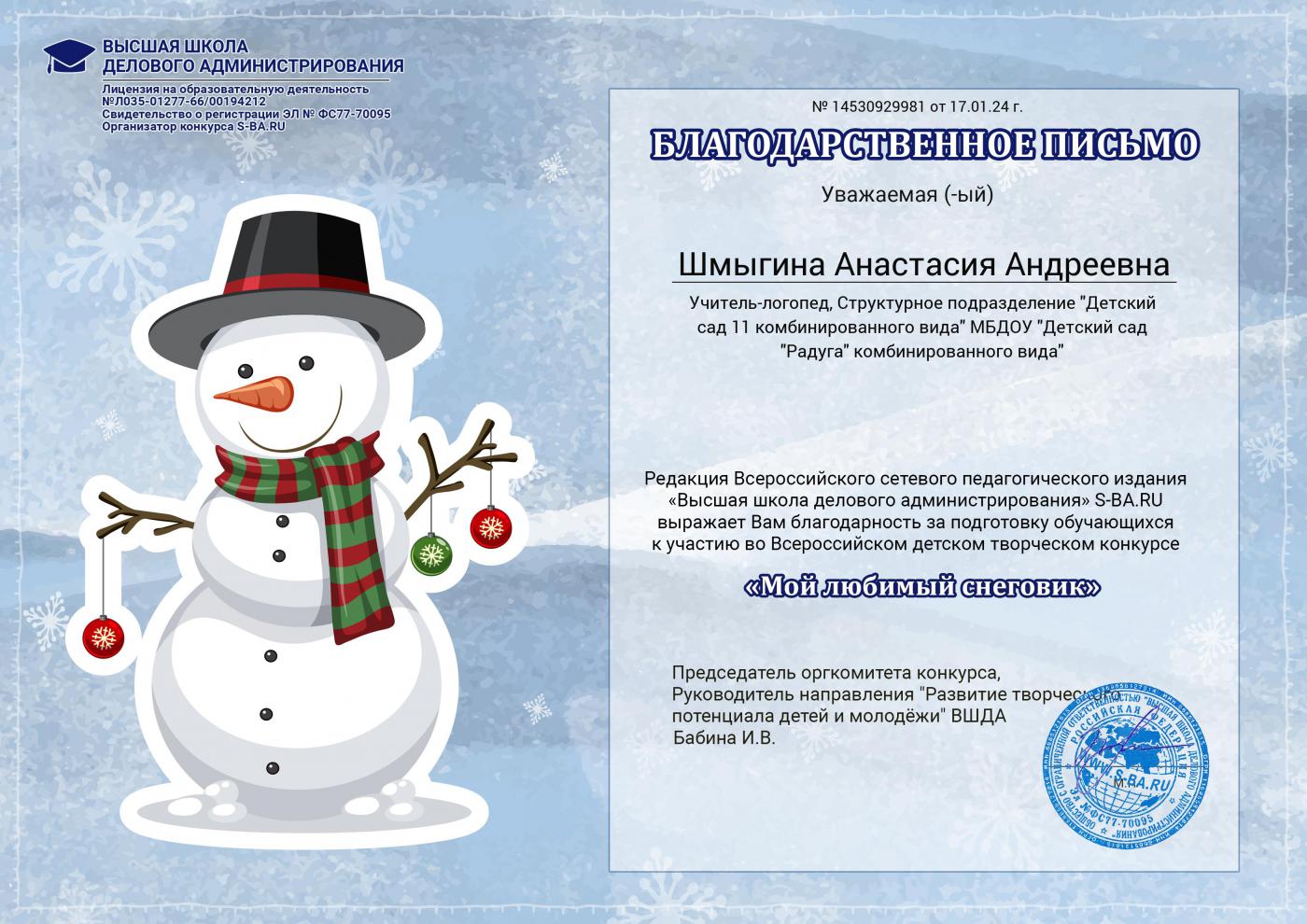